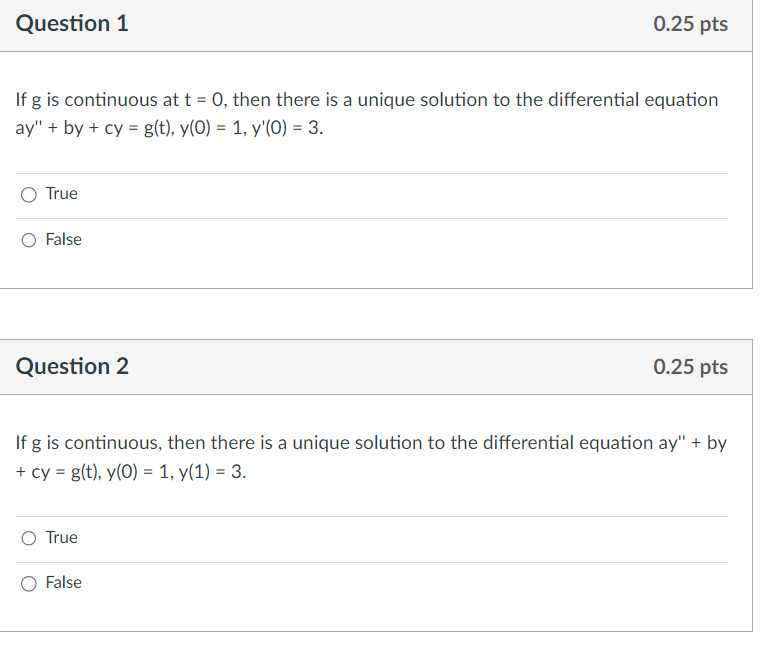 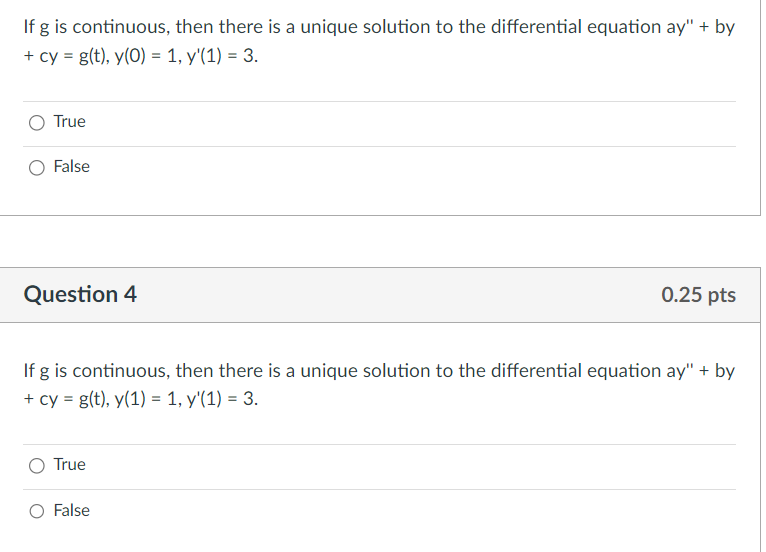 x
x
x
x
Midterm 1 will be held  Thursday Feb 27, 2025 from 6:30PM - 8:00PM over Chapters 1 and 2 and 3.1-3.5 in   C20 PC
Market St/Capital St (ie Walkway)
Slope at (t0, y0)  is  y (t0) = y1
(t0, y0)
See ICON Assignment for Midterm 1 info
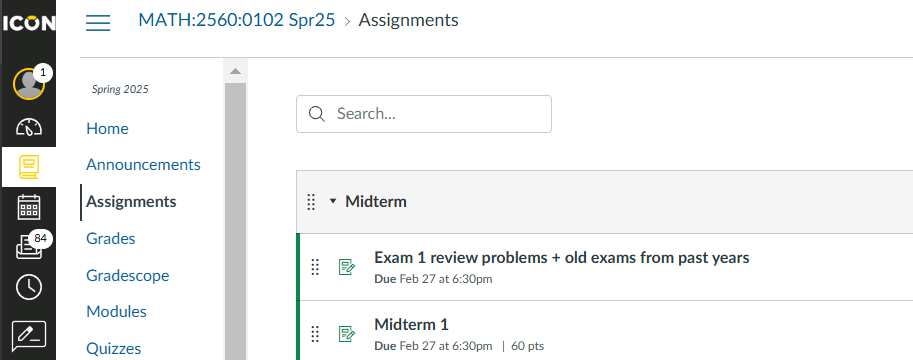 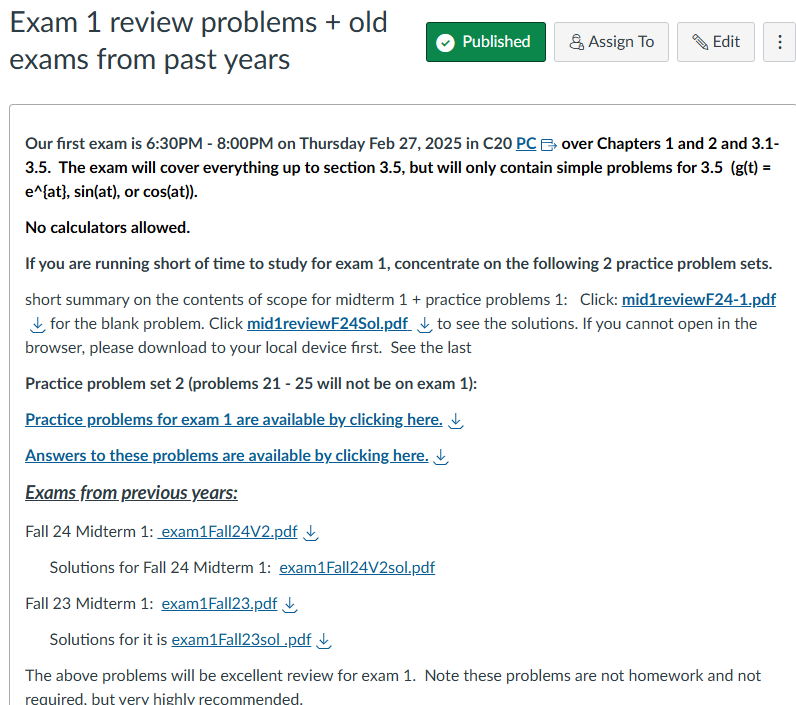 CHECK YOUR E-MAIL

Our first exam is 6:30PM - 8:00PM on Thursday Feb 27, 2025 in C20 PC. over Chapters 1 and 2 and 3.1-3.5. Practice problems and old exams are available at https://uiowa.instructure.com/courses/248128/assignments/2345108 .The link for the Fall 24 exam has been fixed.Advice for studying for this exam:1.) Chapter 3.1 - 3.5 will be on exam 1, exam 2, and the final exam, so please learn it now! Note only simple questions from 3.5 will be on exam 1 per link above.2.) Partial fractions will be on exam 1, exam 2 and the final exam, and thus make sure you know how to integrate via partial fractions by exam 1.3.) Please over study for this exam. Many students under-study for the first exam. Getting help from your professors and tutors on the practice problems may be an efficient way to study, but save some problems to make sure you can do them on your own. You can ask the person helping you to make up similar problems, saving the old exams and some practice problems for you to do on your own.Good luck on the Math 2560 exam this Thursday 6:30pm - 8pm in C20 PC
Solving differential equations


          1st order										2nd order LINEAR

Linear                       vs      separable    or    both                              homogeneous:  plug in ert
a(t)y’ + b(t)y = g(t)                                                                               with constant coefficients
Use integrating factor           Separate variables to
to create product rule          create 2 calculus problems
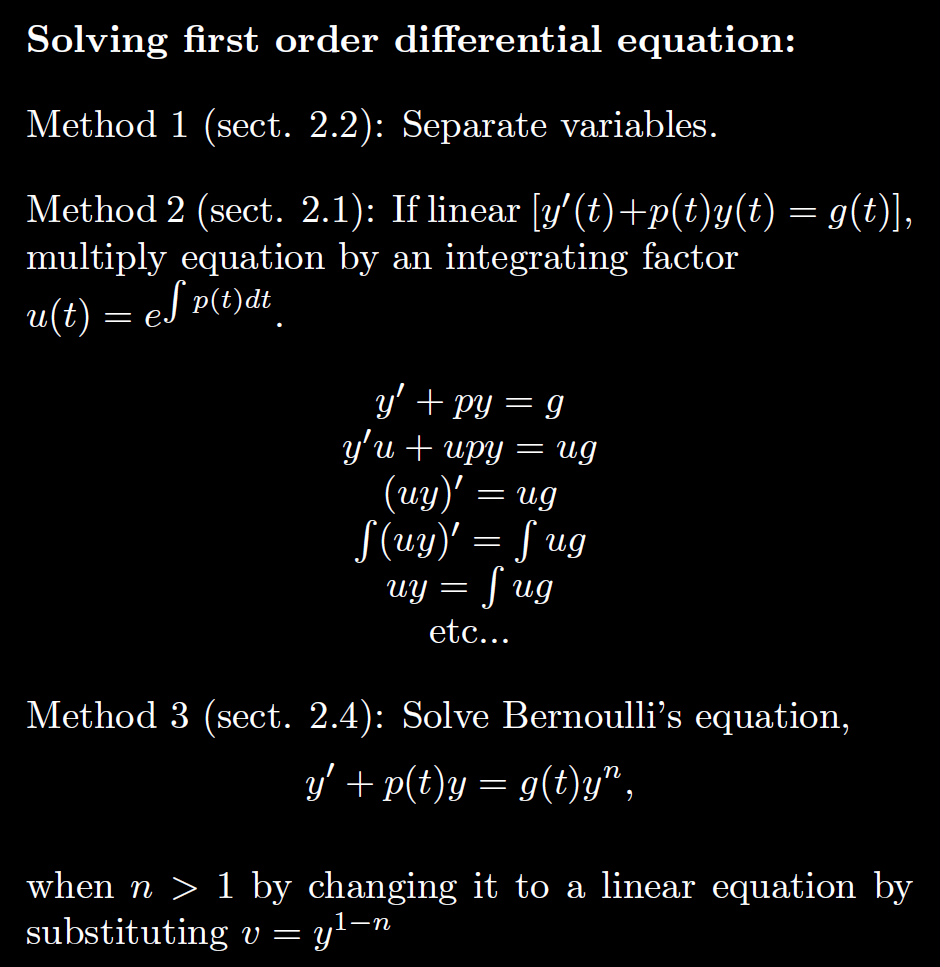 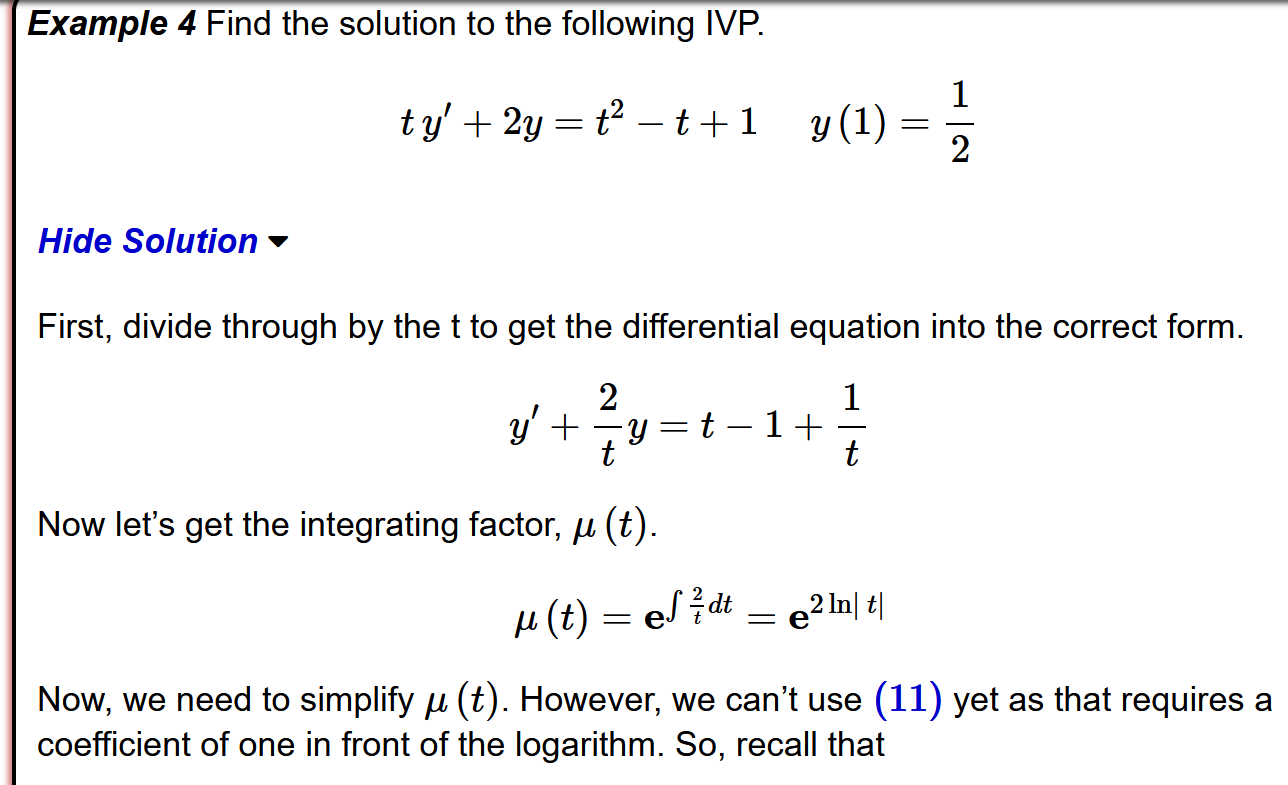 From:  https://tutorial.math.lamar.edu/Classes/DE/Linear.aspx
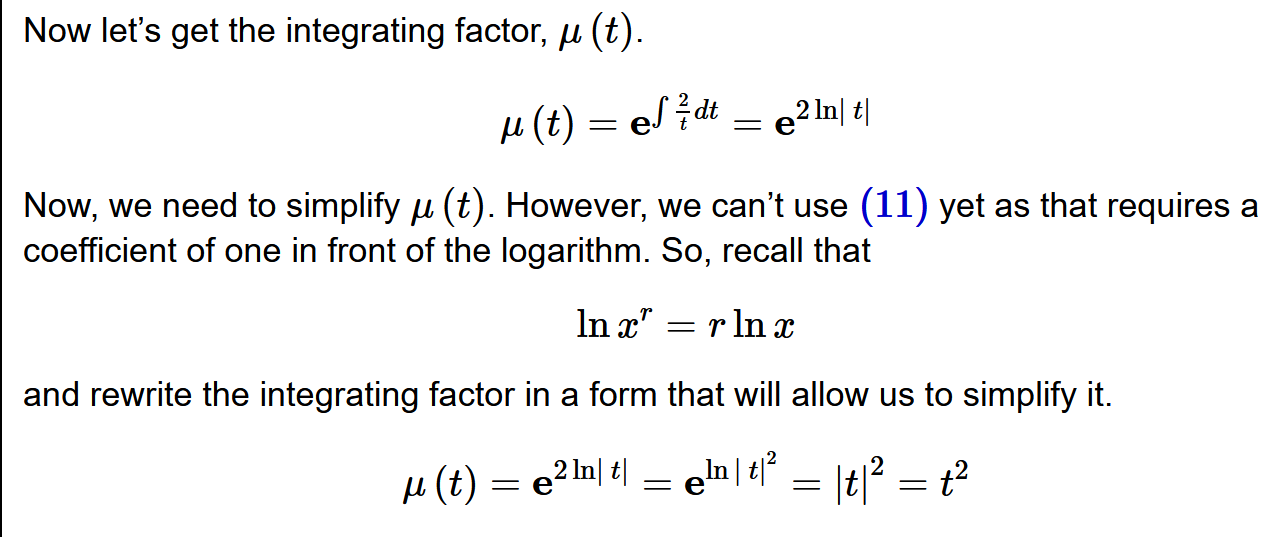 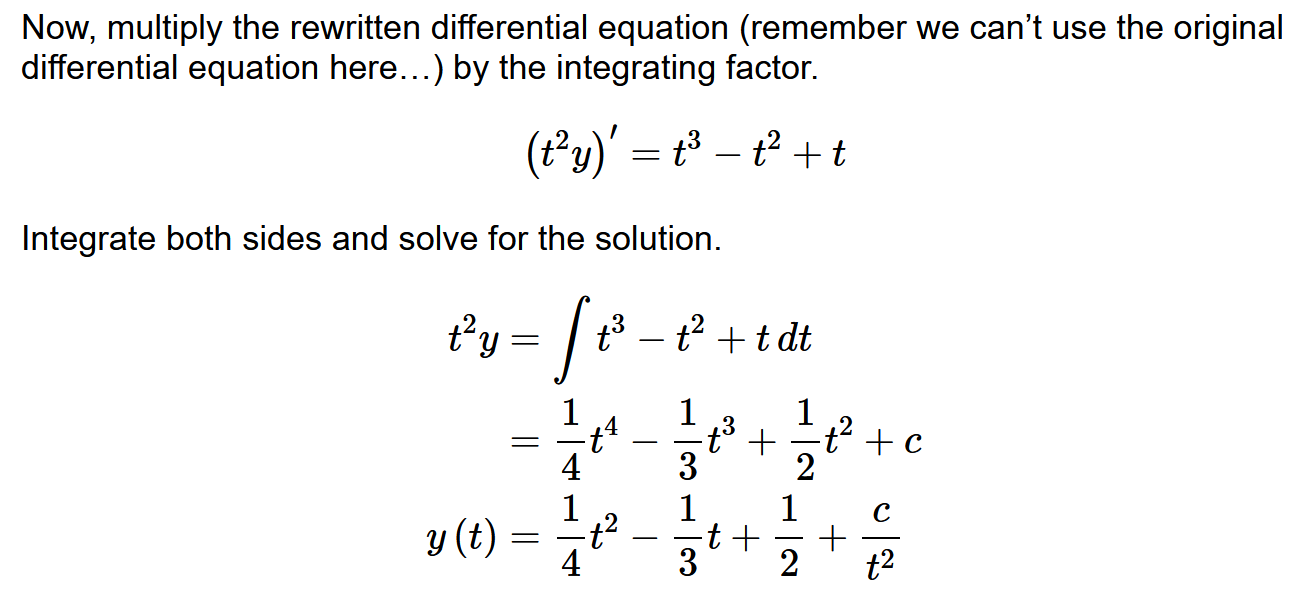 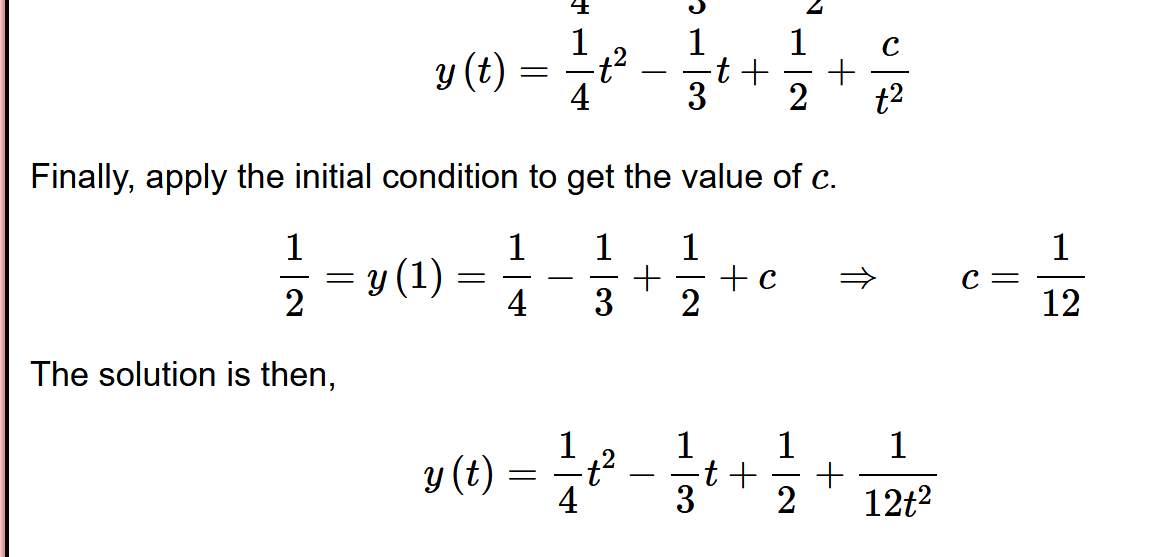 From:  https://tutorial.math.lamar.edu/Classes/DE/Separable.aspx
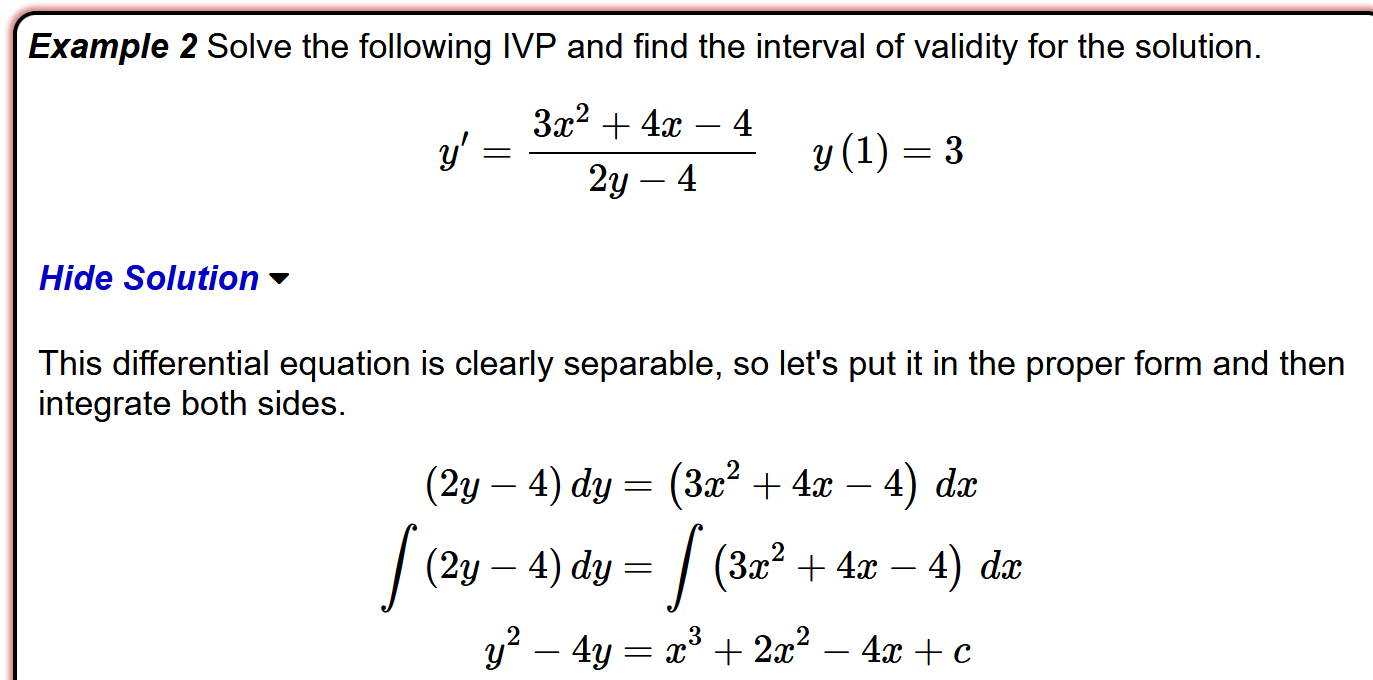 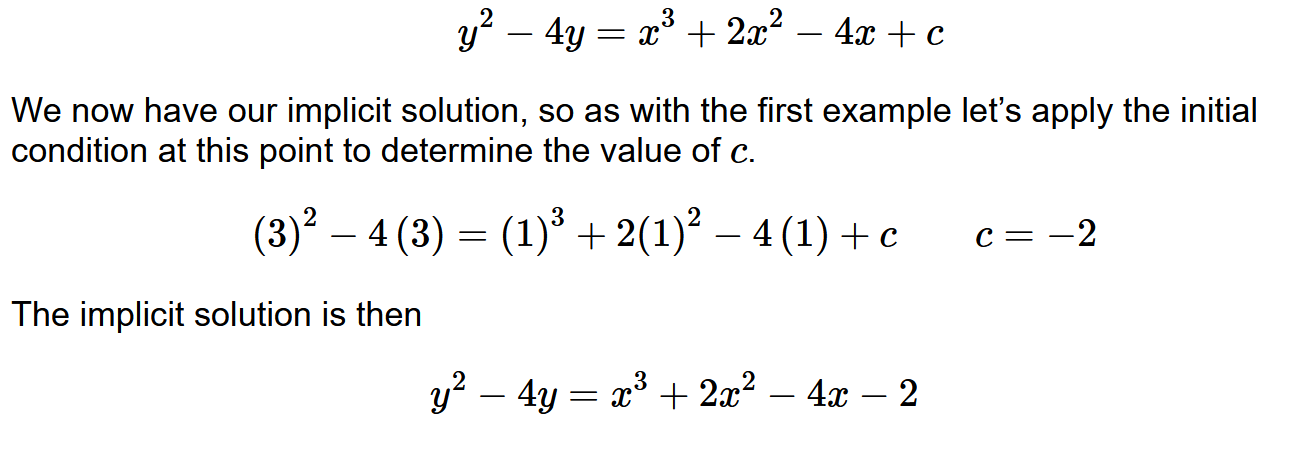 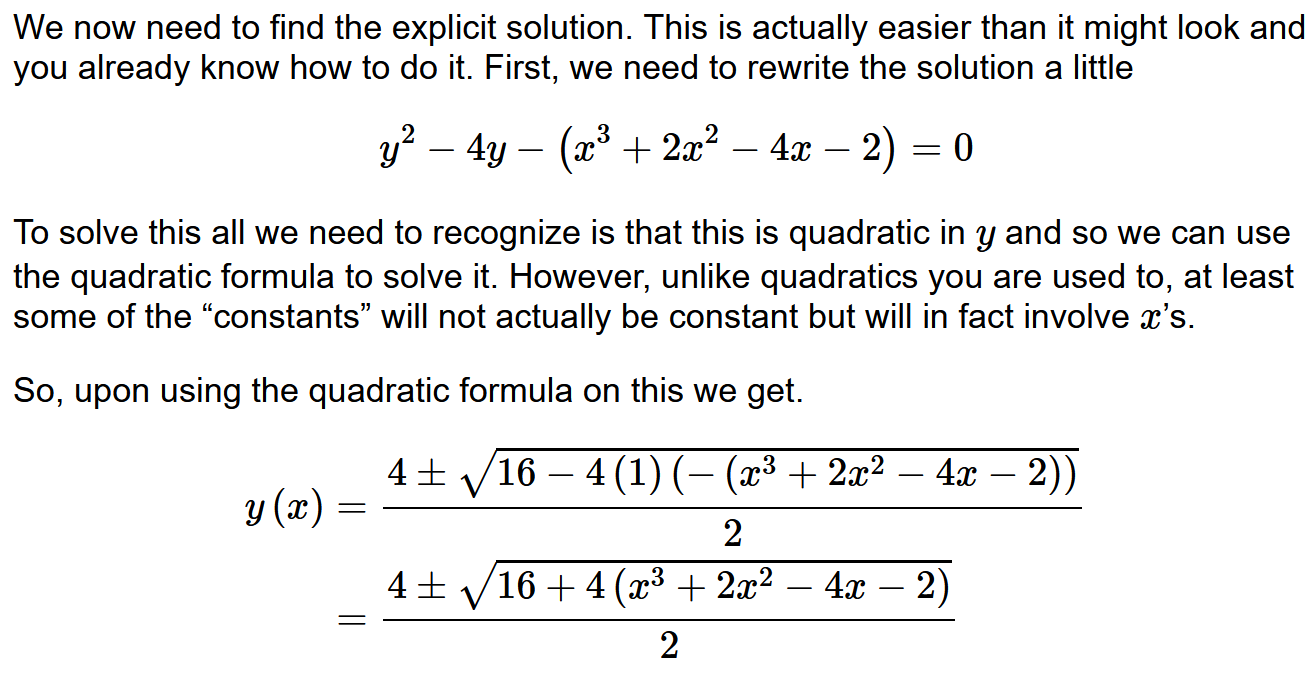 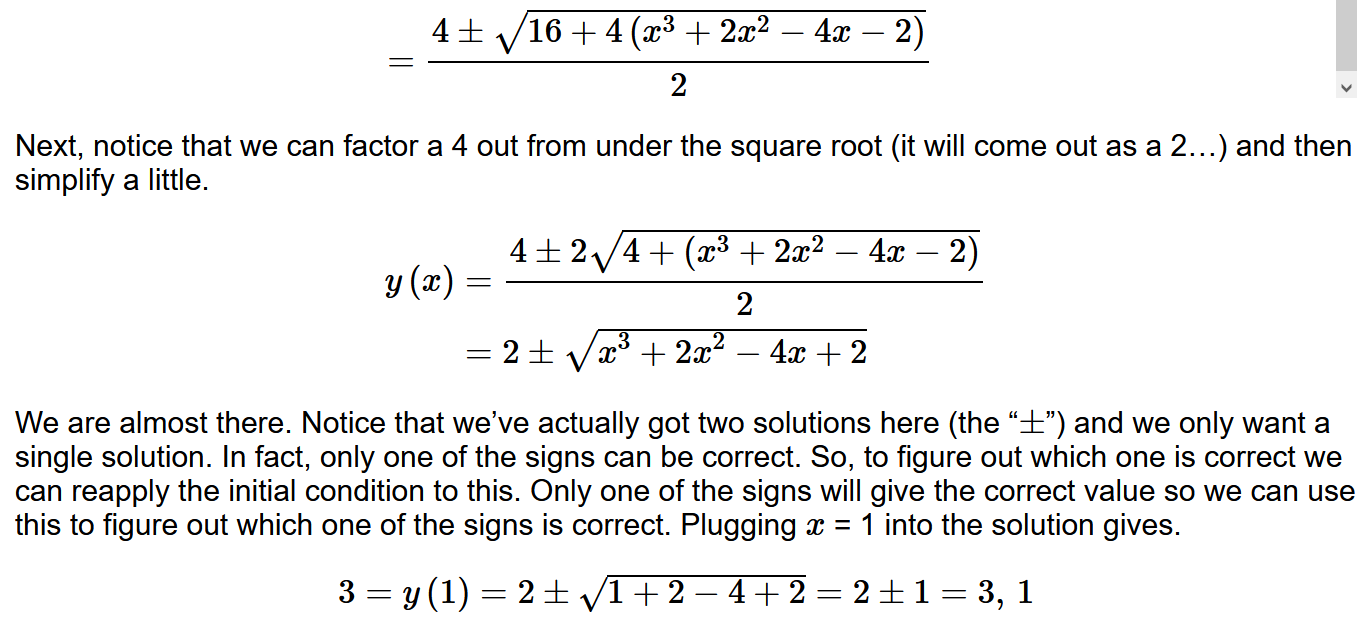 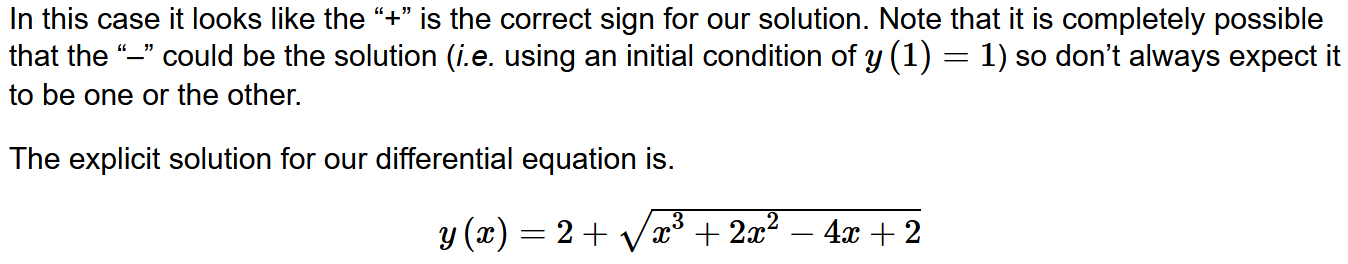 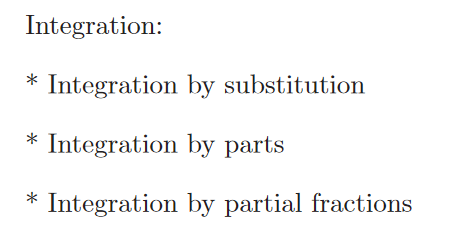 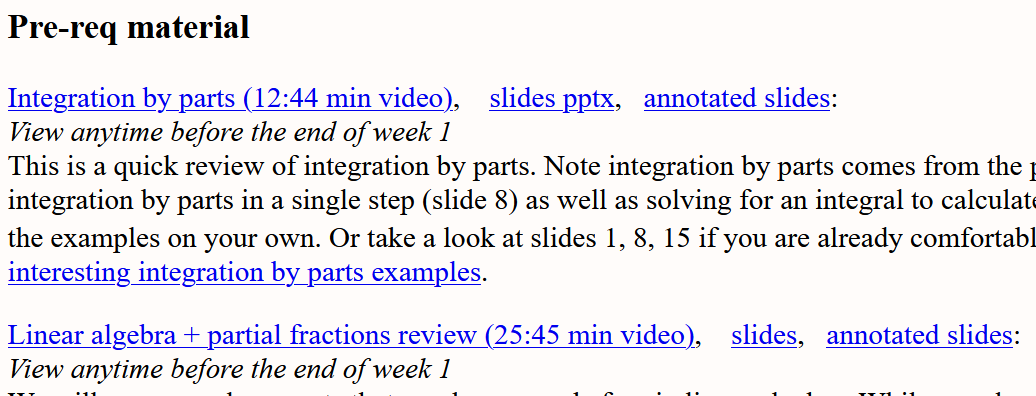 https://homepage.math.uiowa.edu/~idarcy/COURSES/100/SPRING22/videos.html
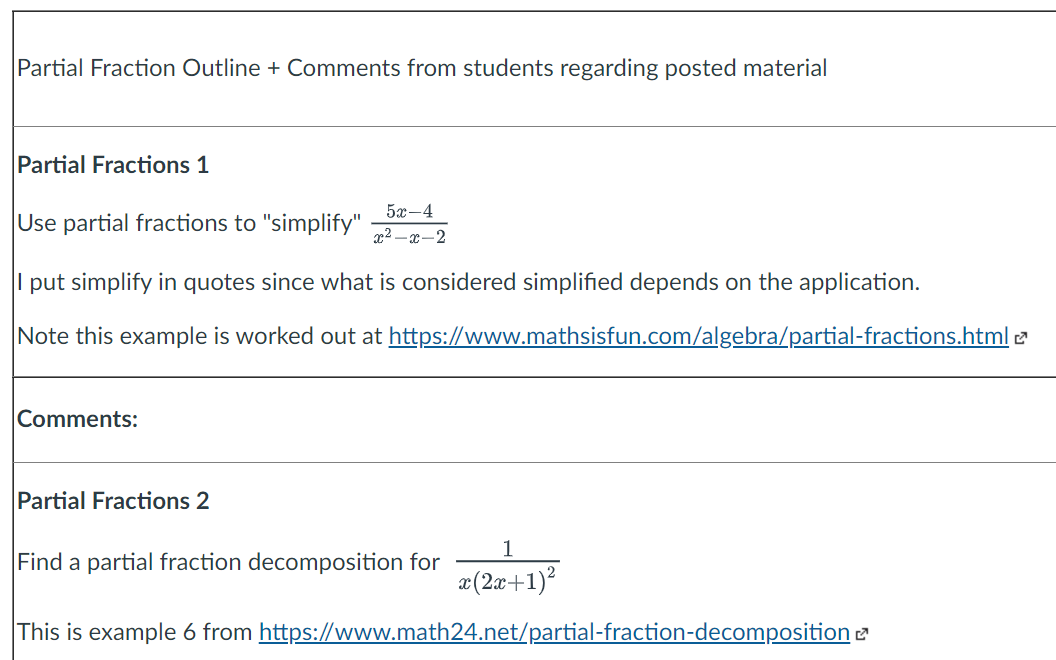 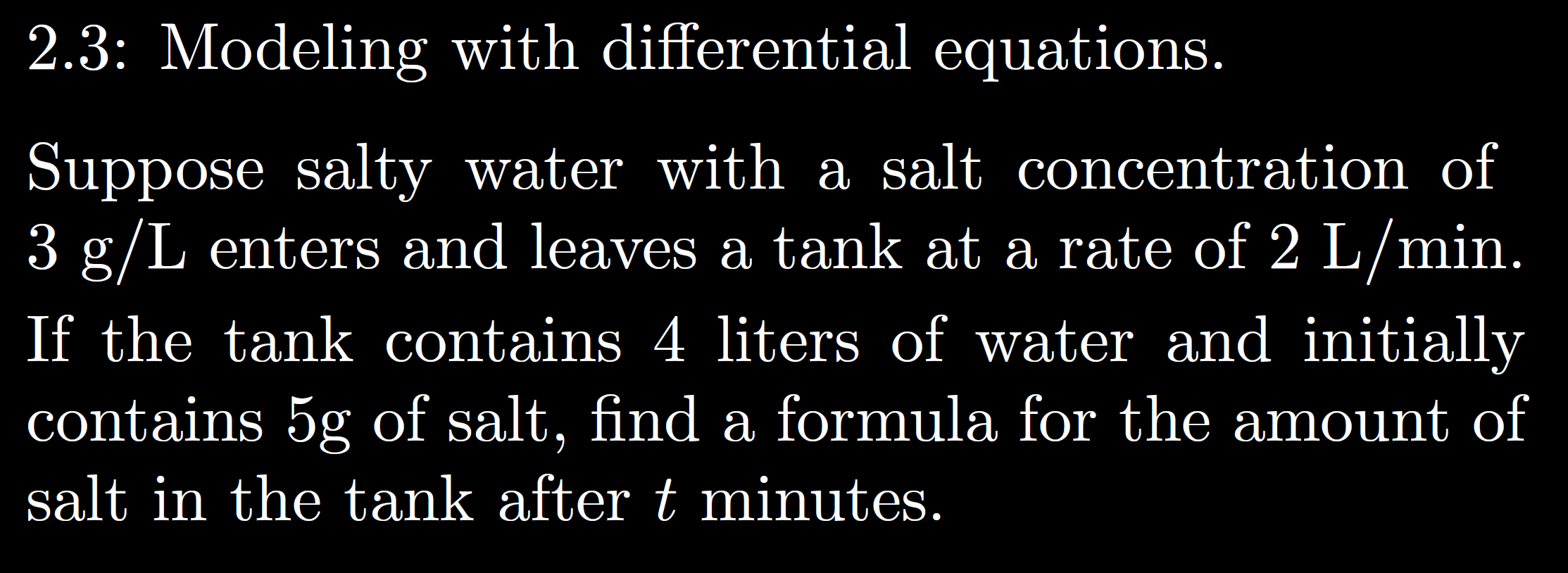 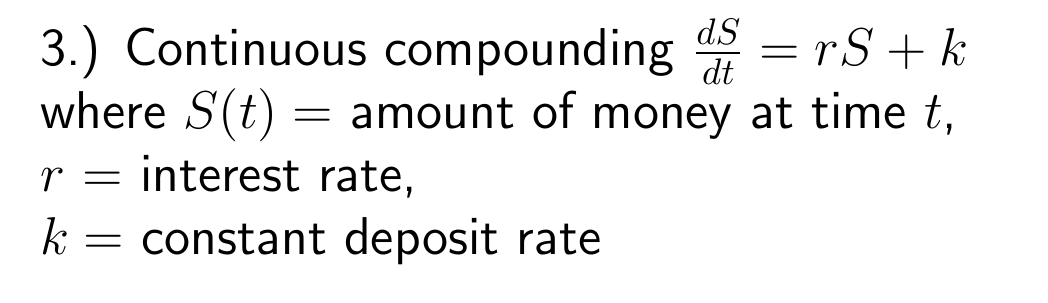 If rate of change is constant:
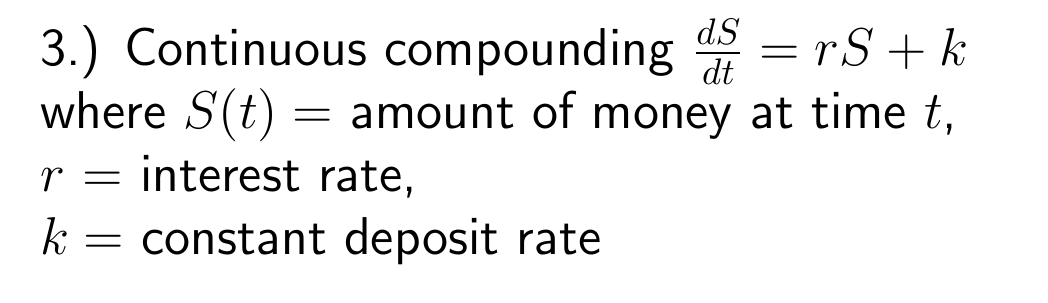 If rate of change proportional to S:
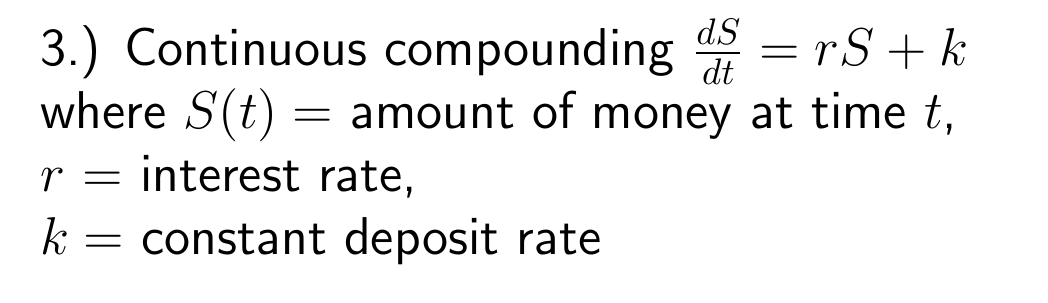 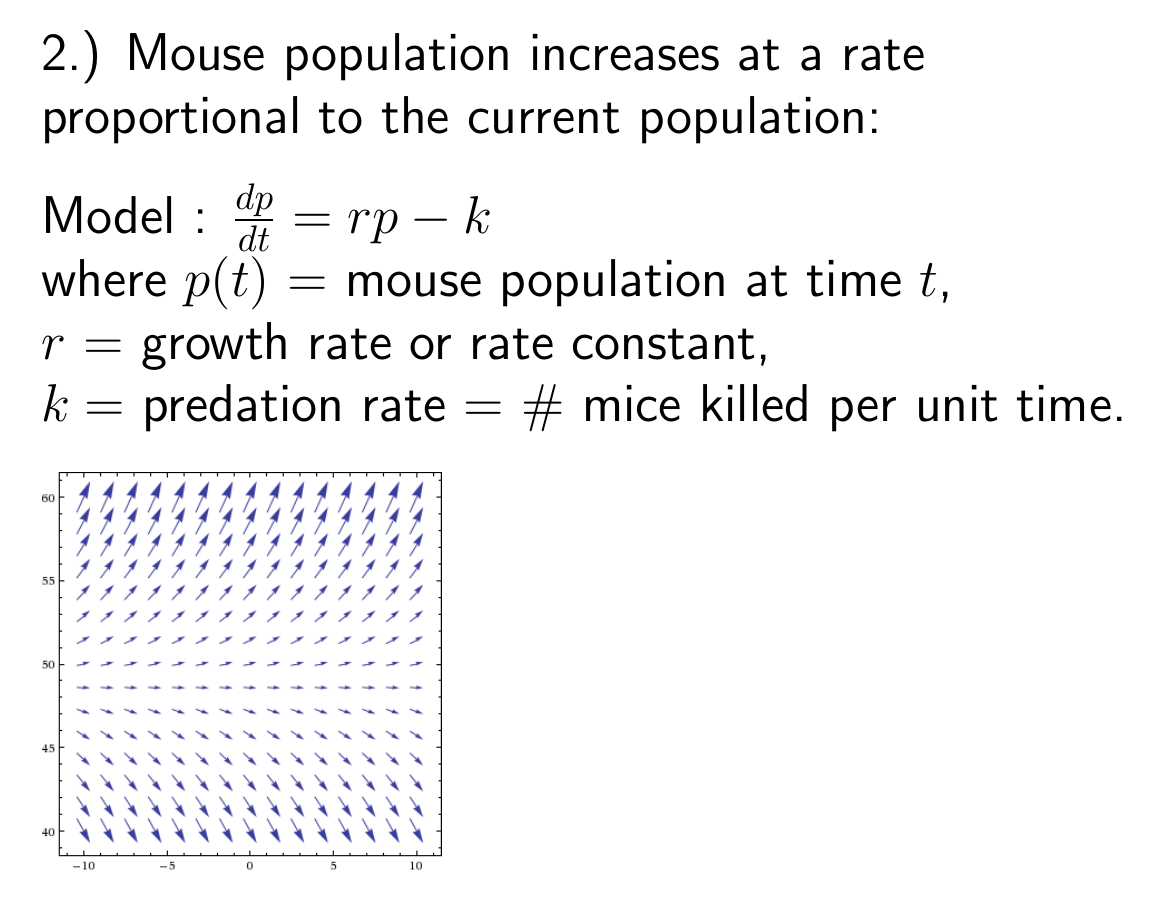 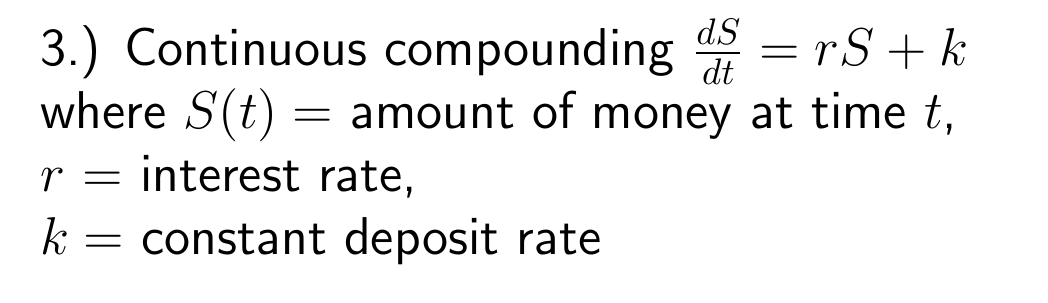 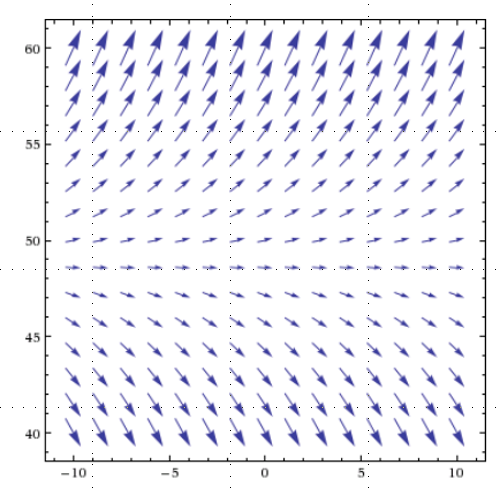 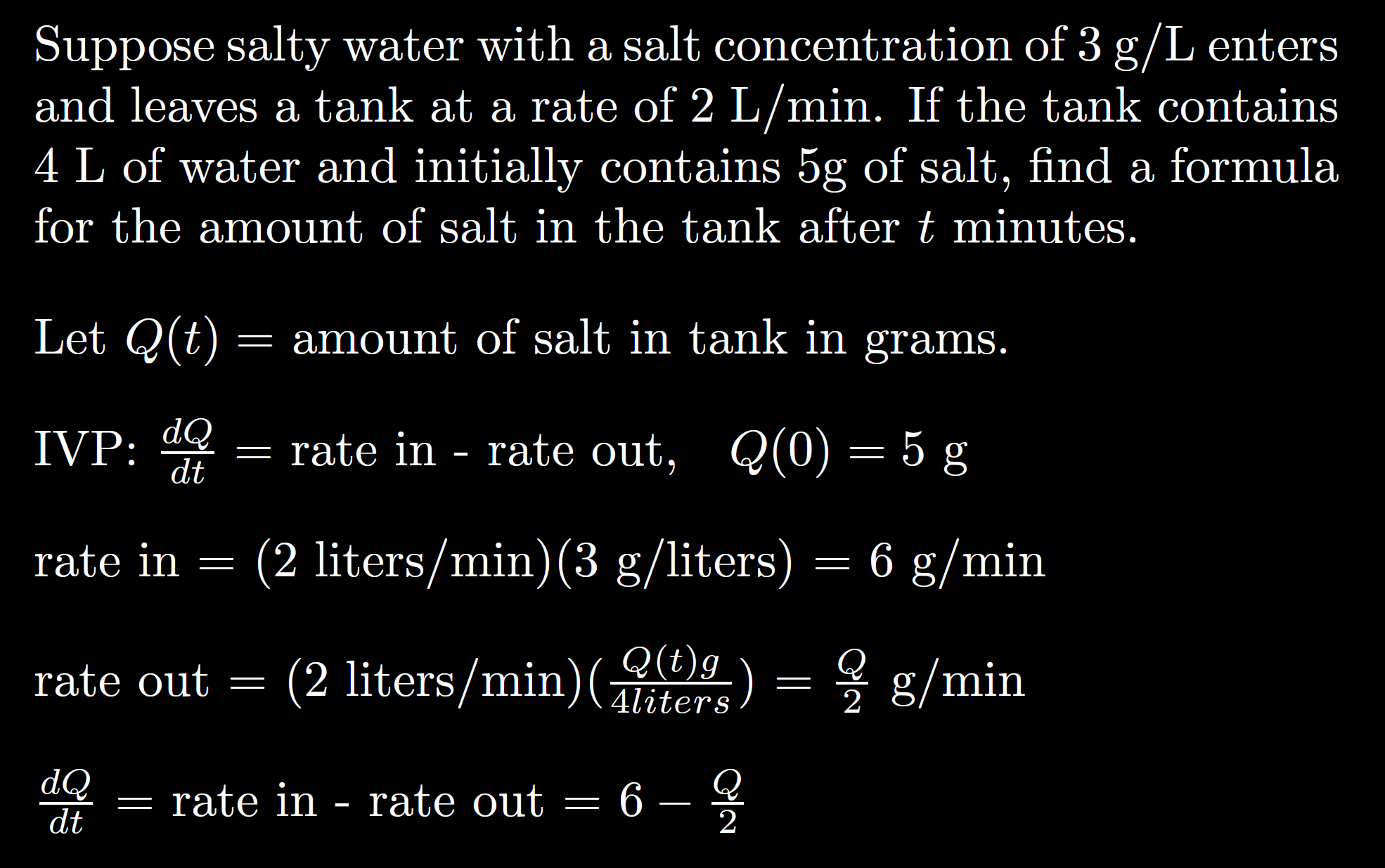 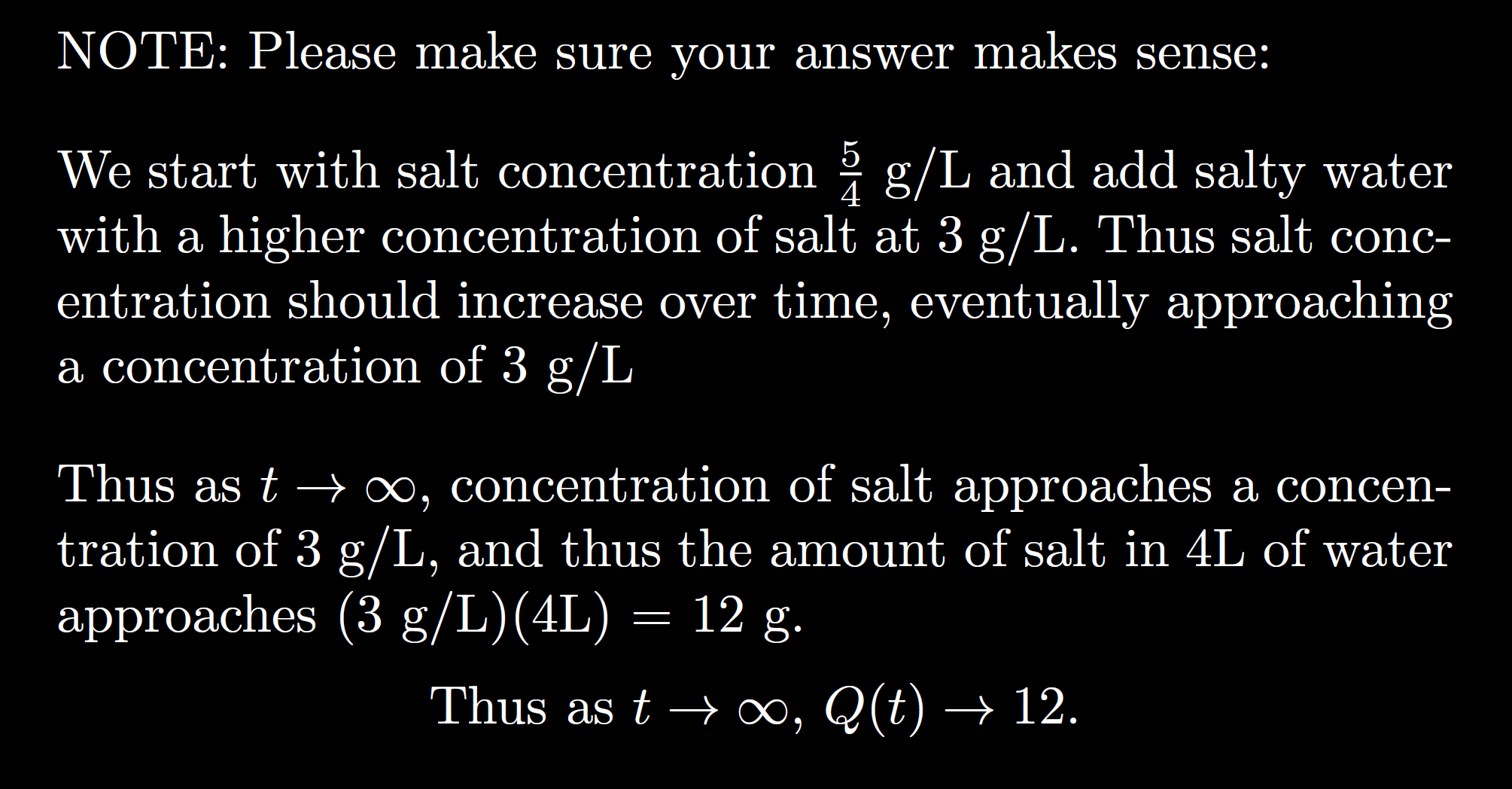 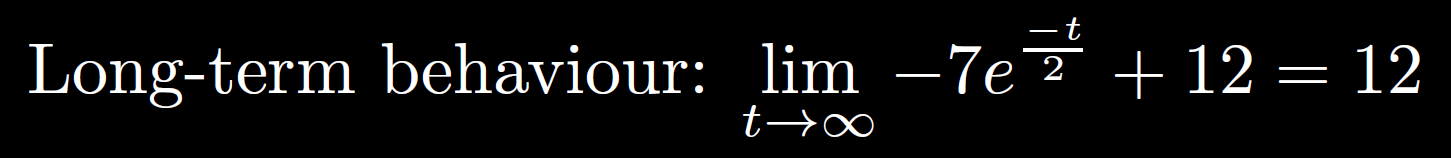 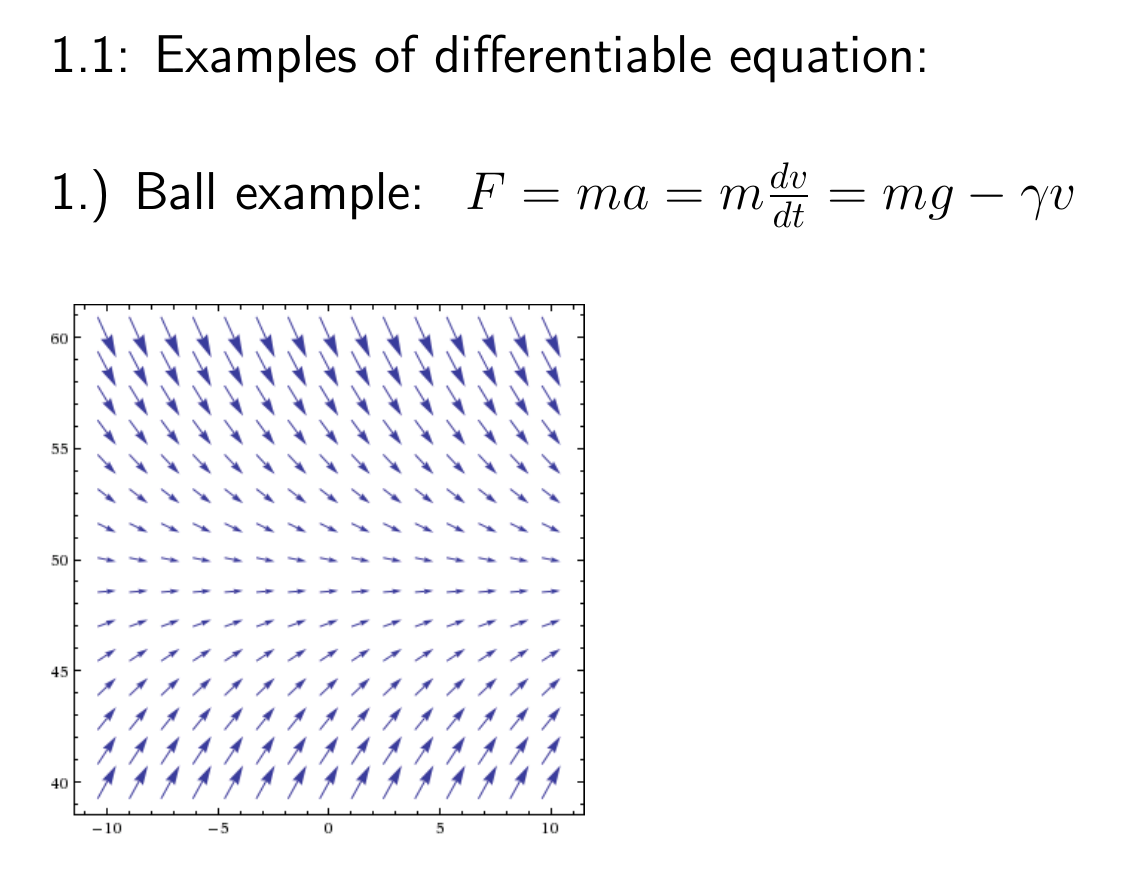 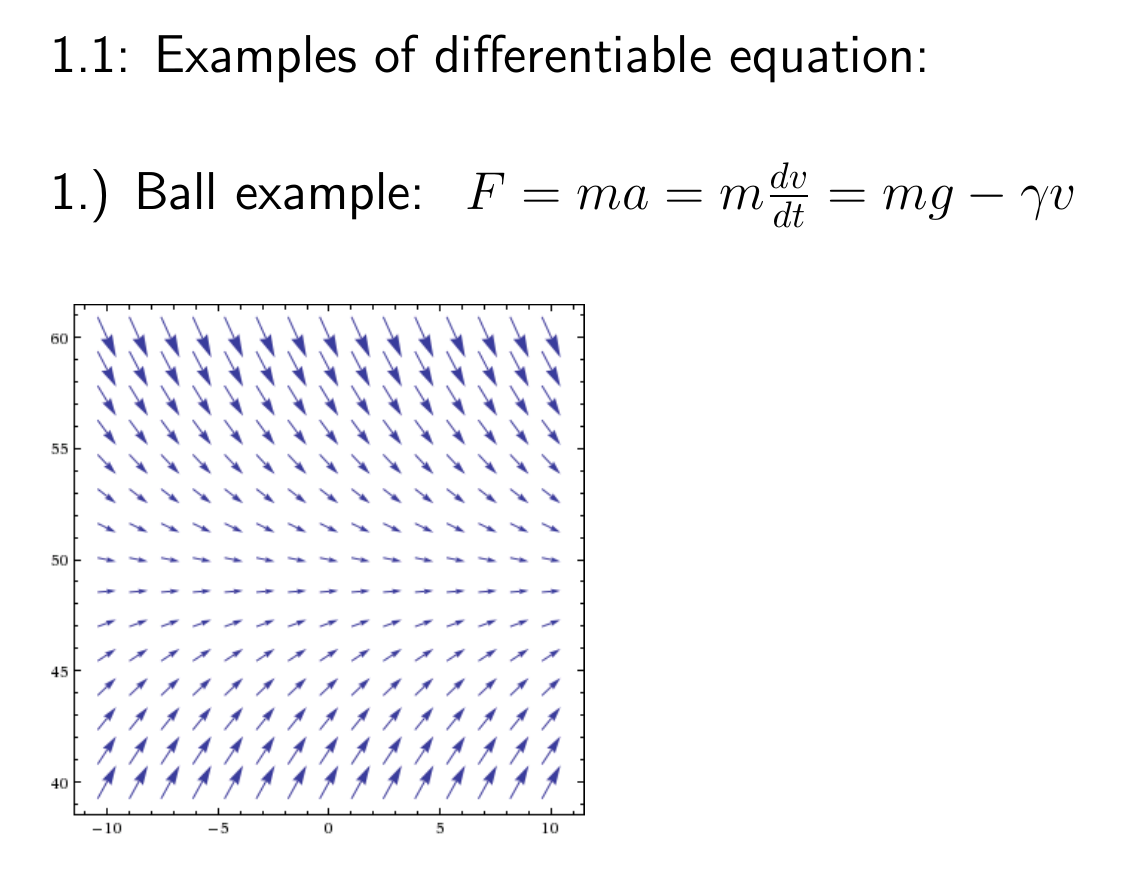 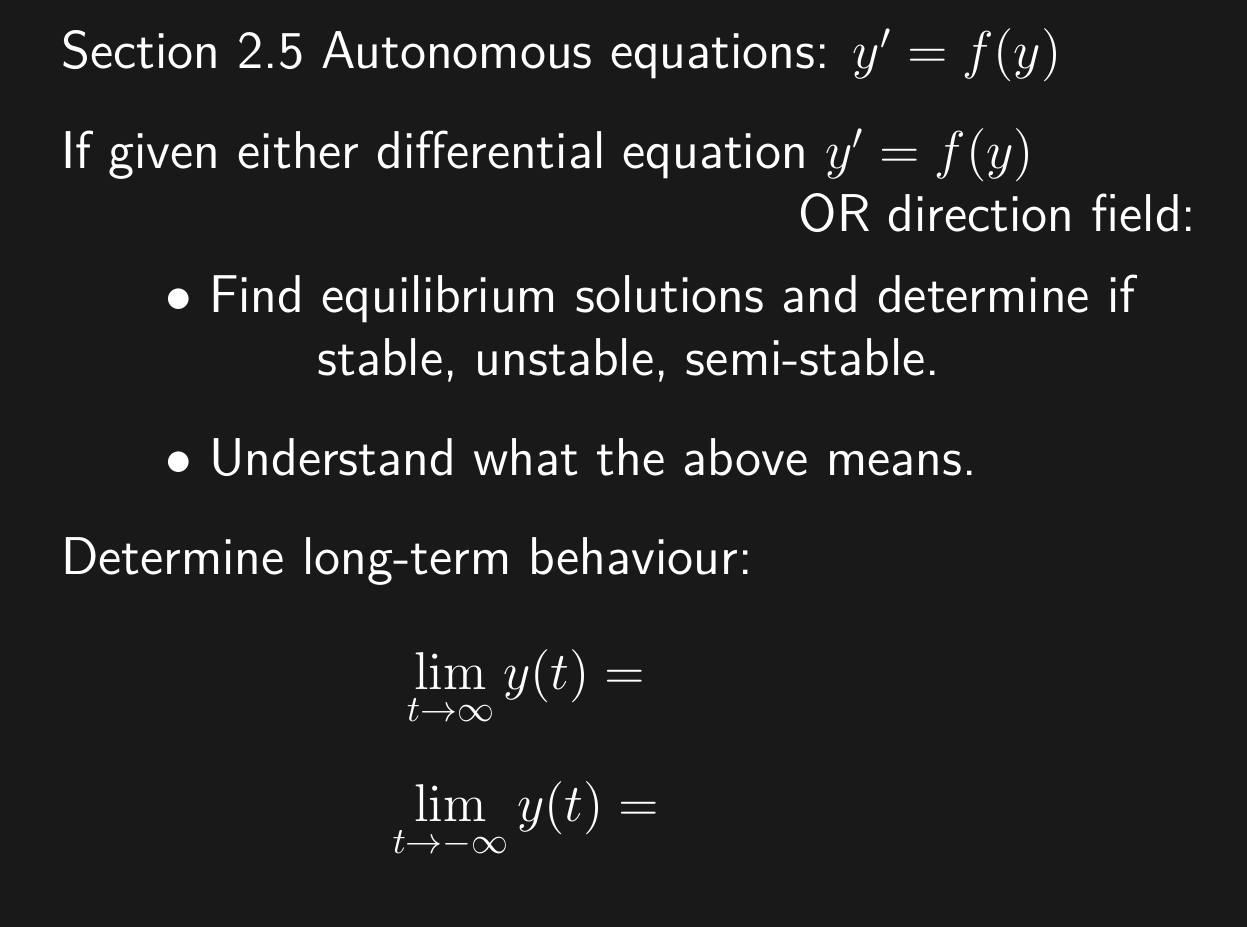 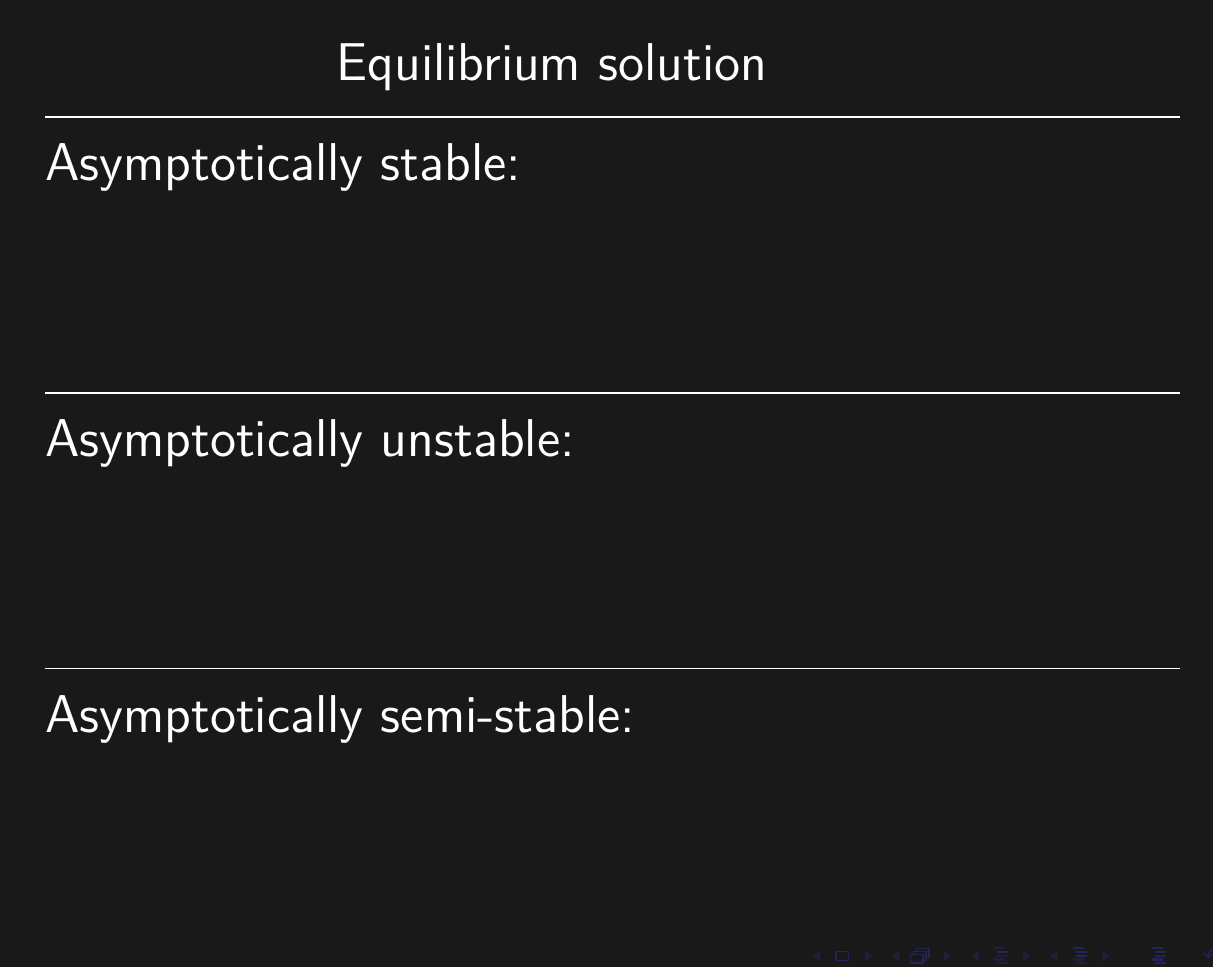 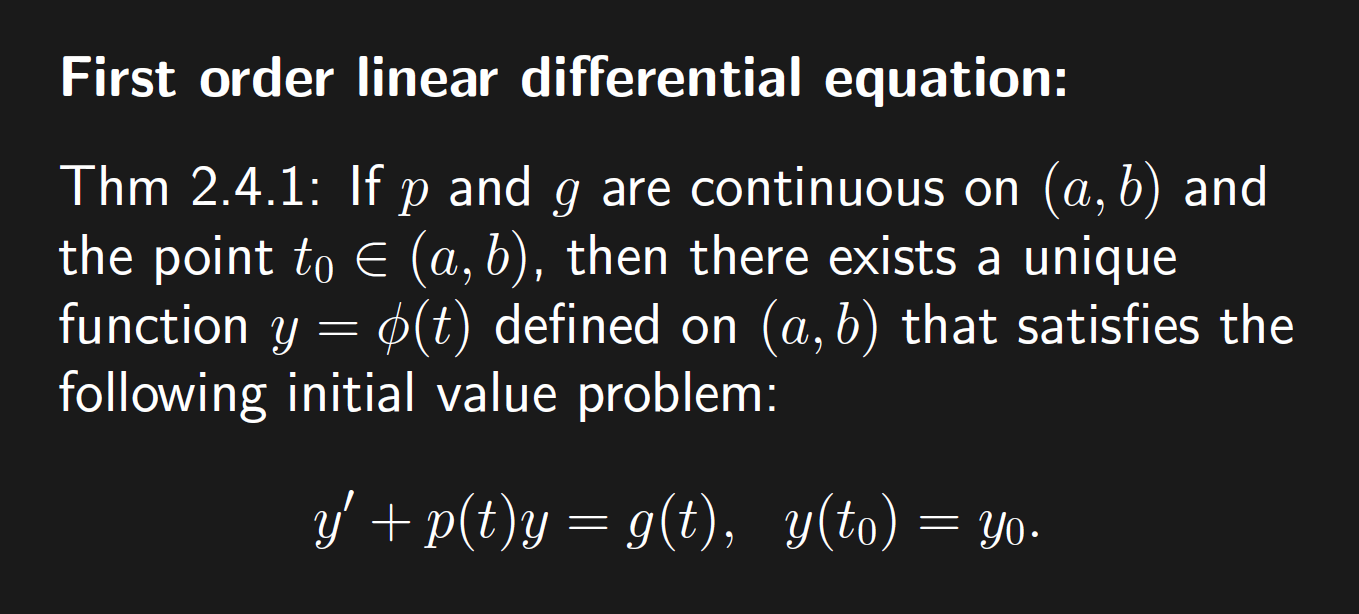 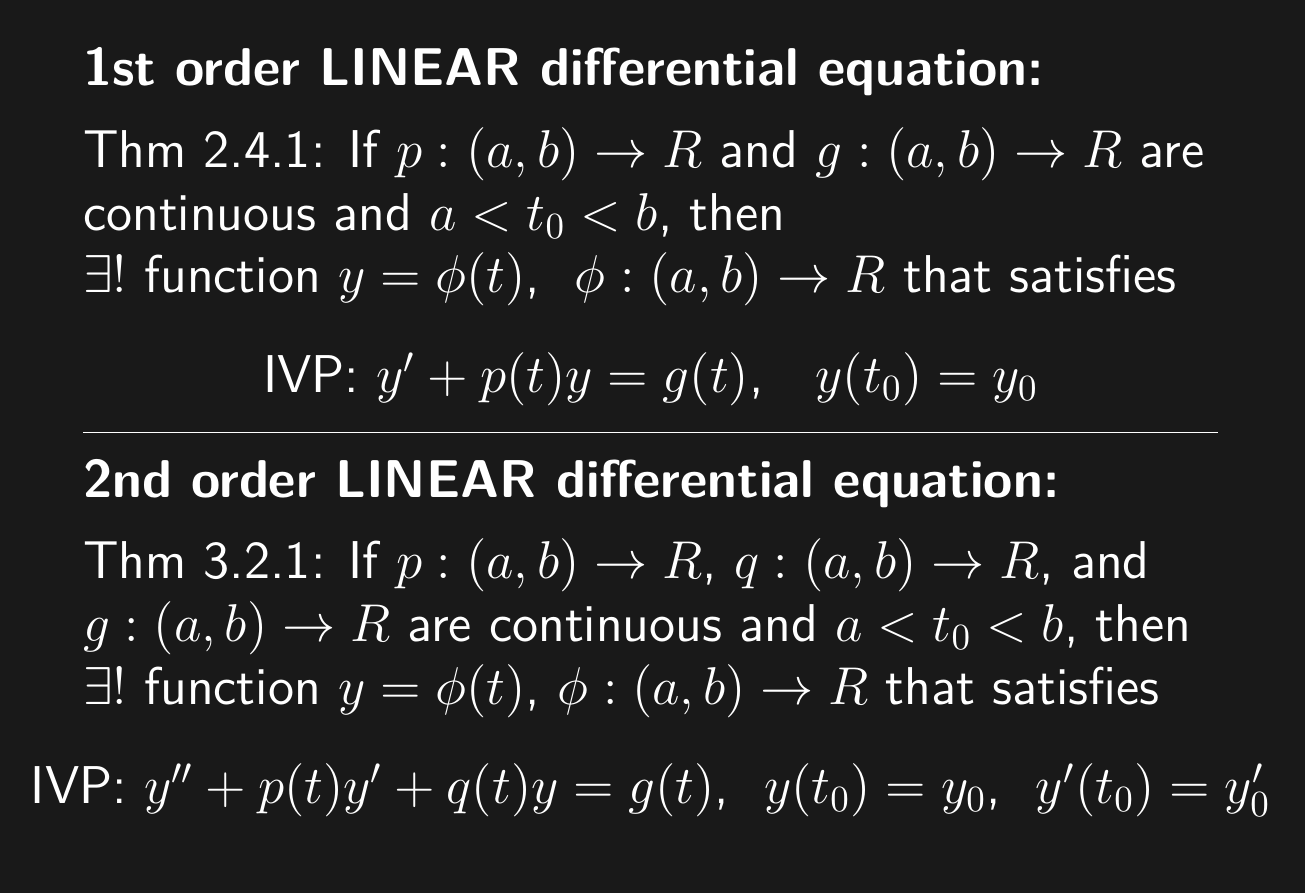 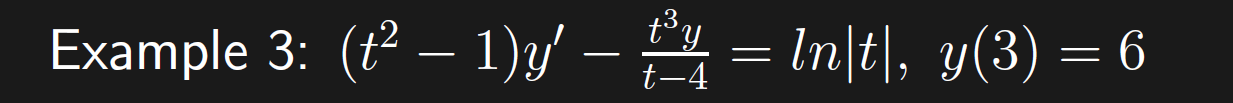 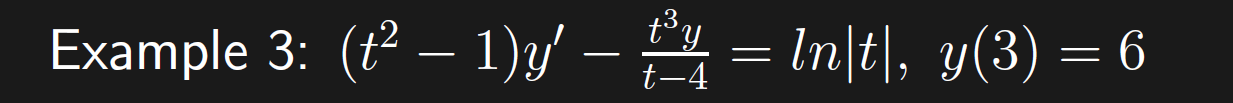 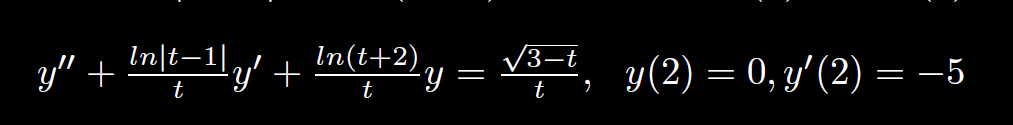 (                            )(                )(                           )
-2                           0                 1                           3
2
Thus unique solution exists to this IVP where the solution is defined on the interval (1, 3)
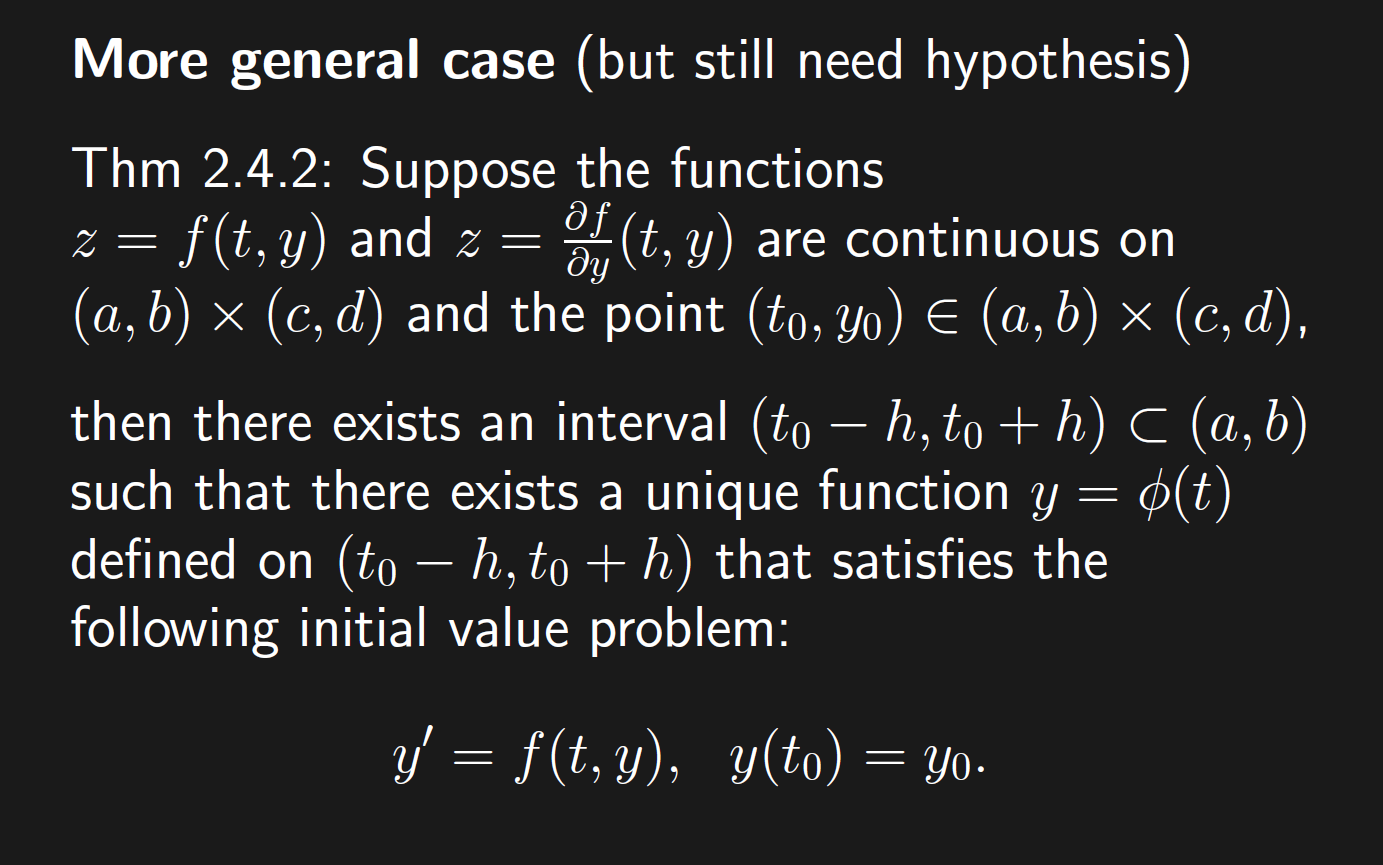 If DE is not linear, must solve IVP to find domain as this theorem does not give any information about the domain of the solution.
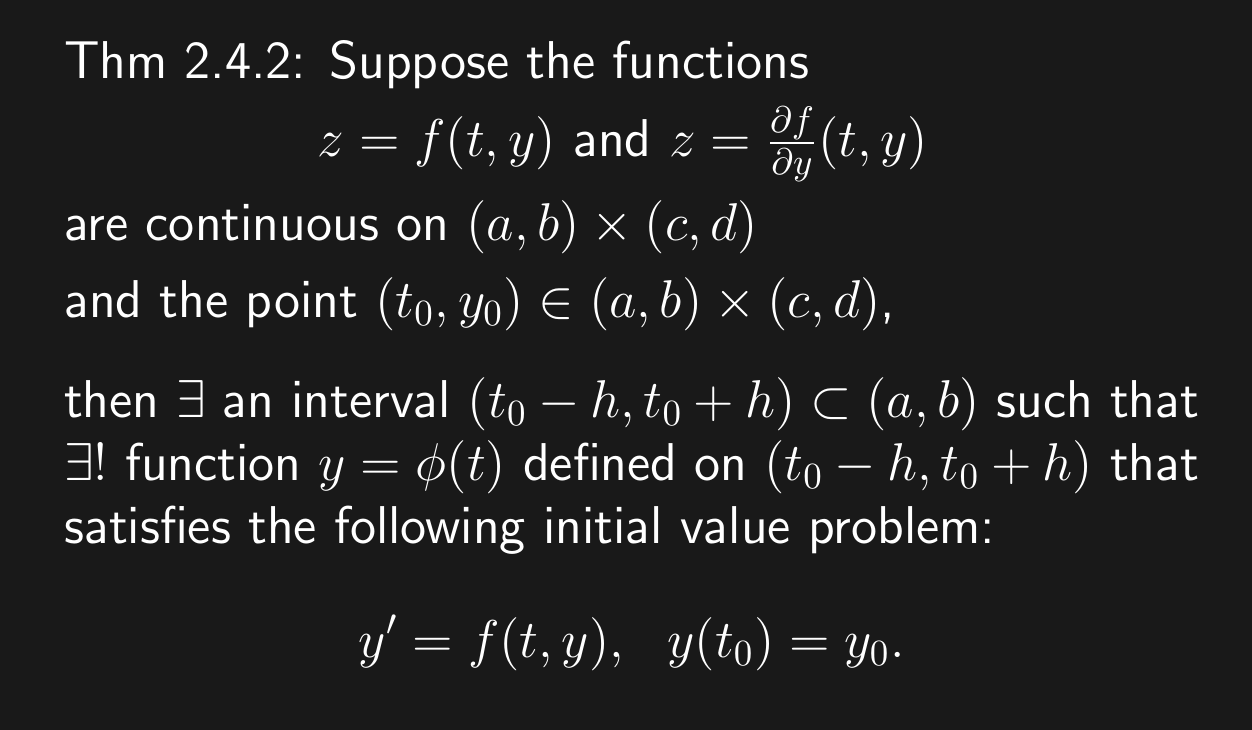 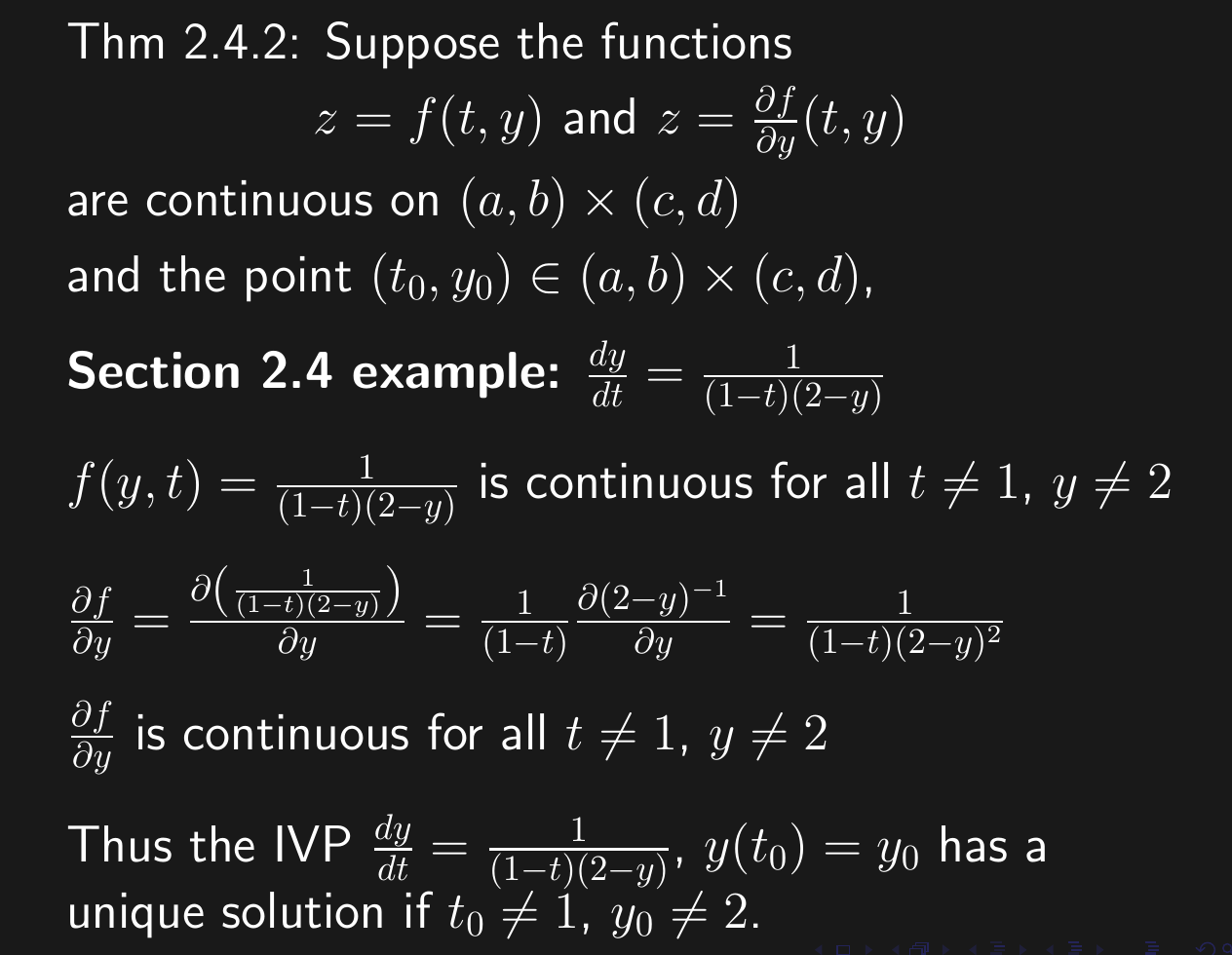 If DE is not linear, must solve IVP to find domain as this theorem does not give any information about the domain of the solution.
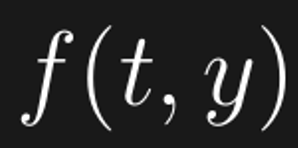 Domain is a single open interval!
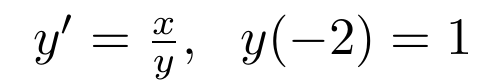 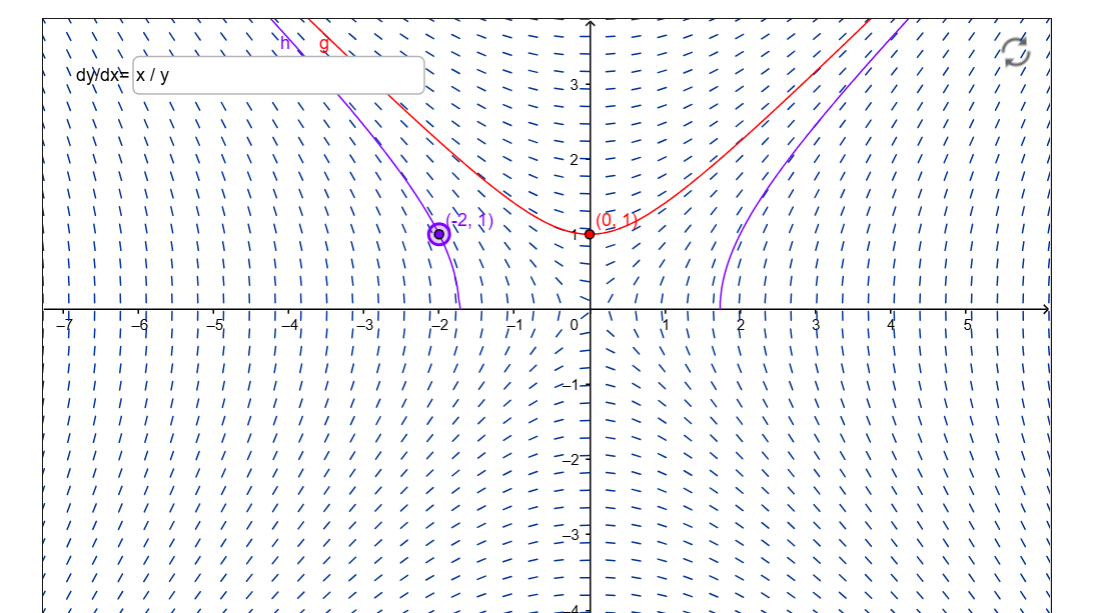 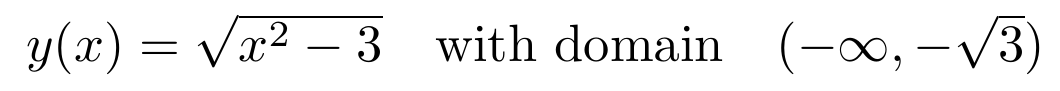 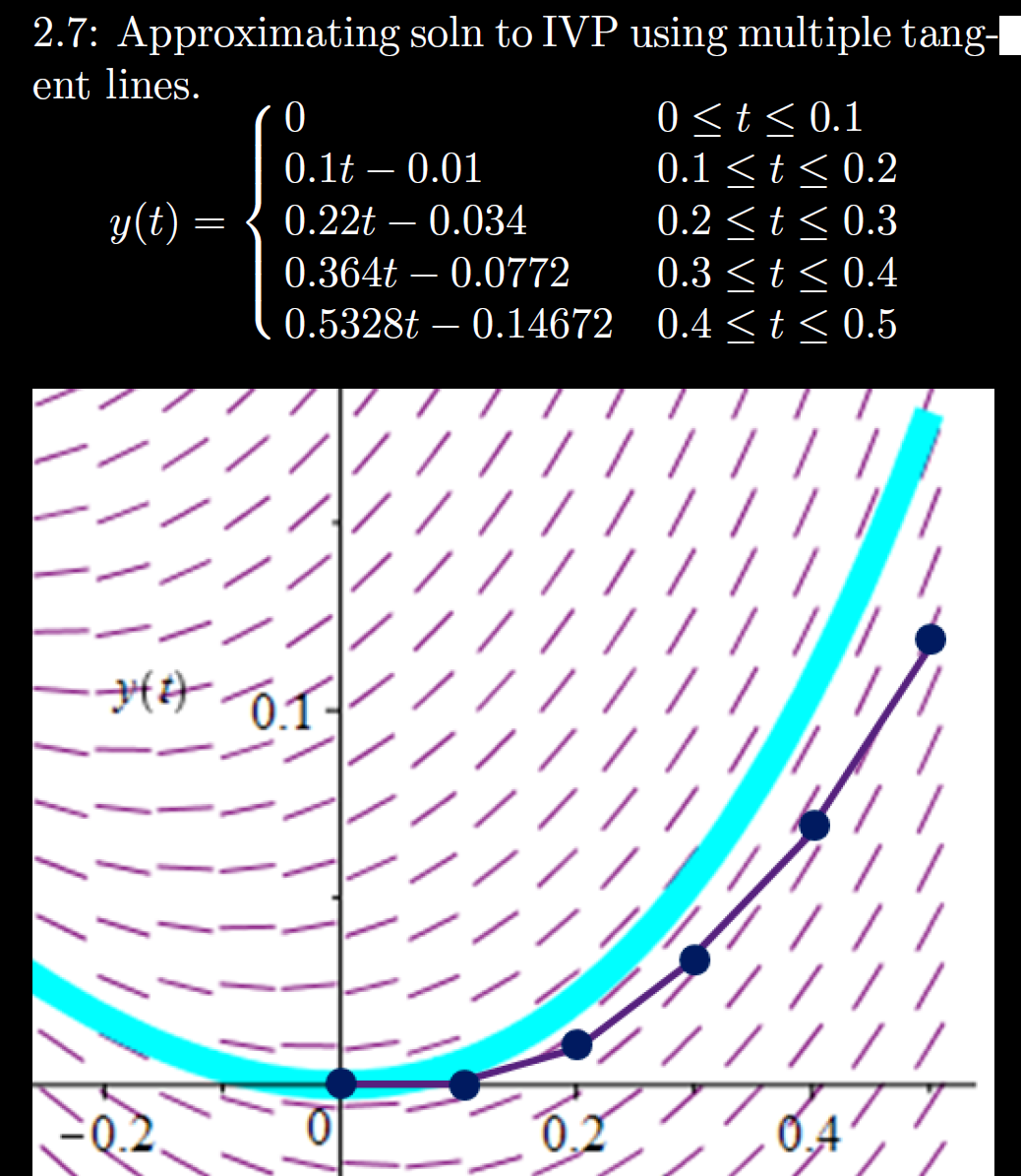 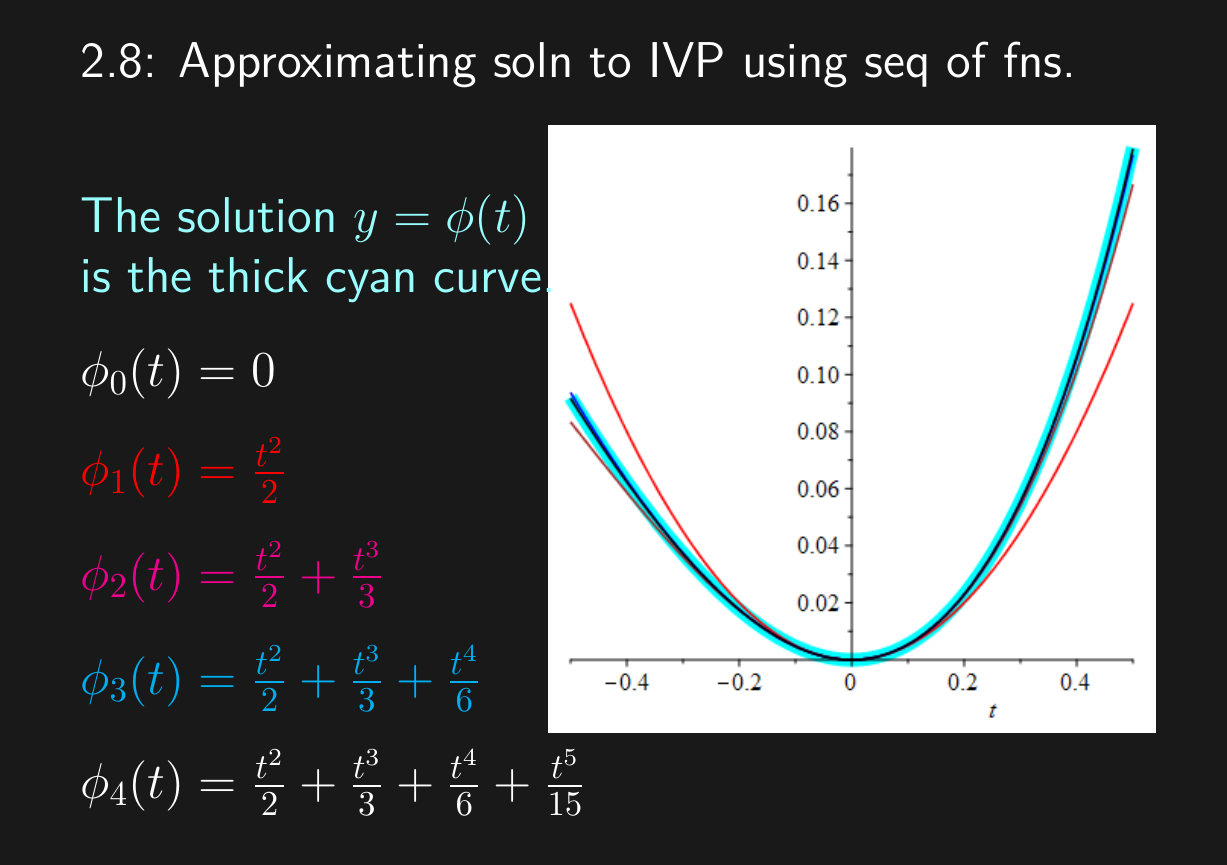 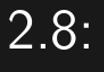 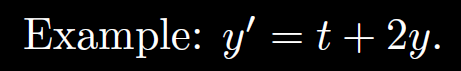 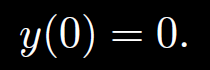 h = Step size 
   = Dt = 0.1
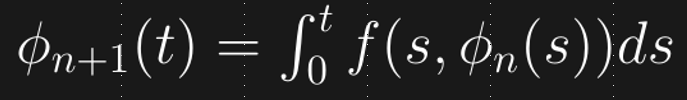 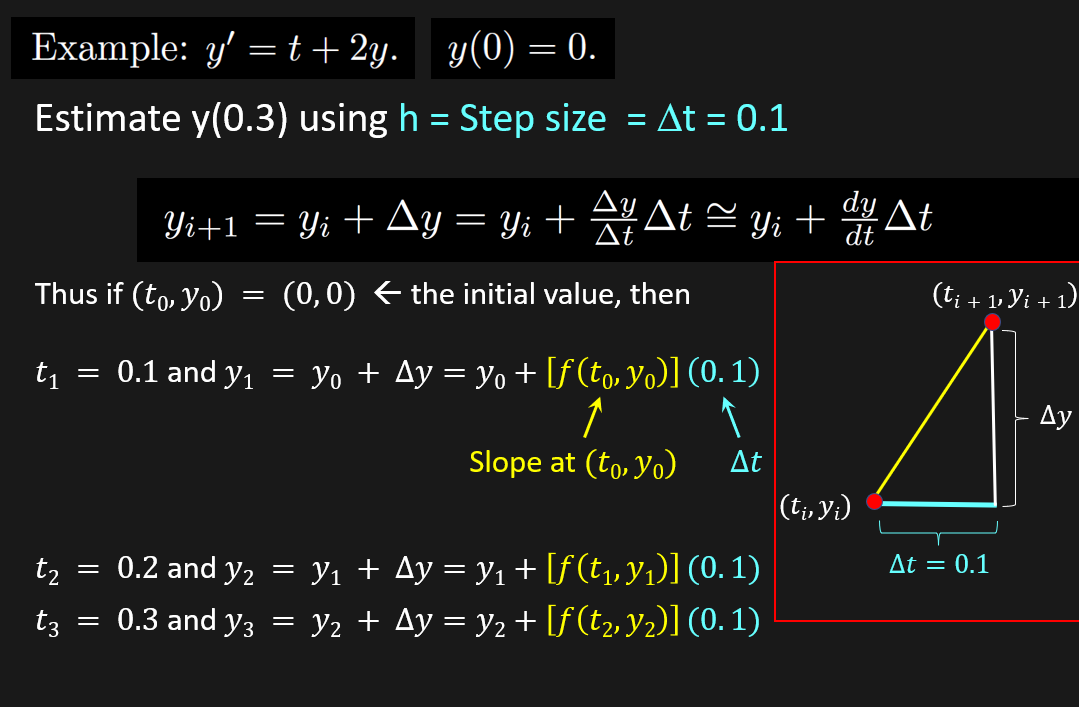 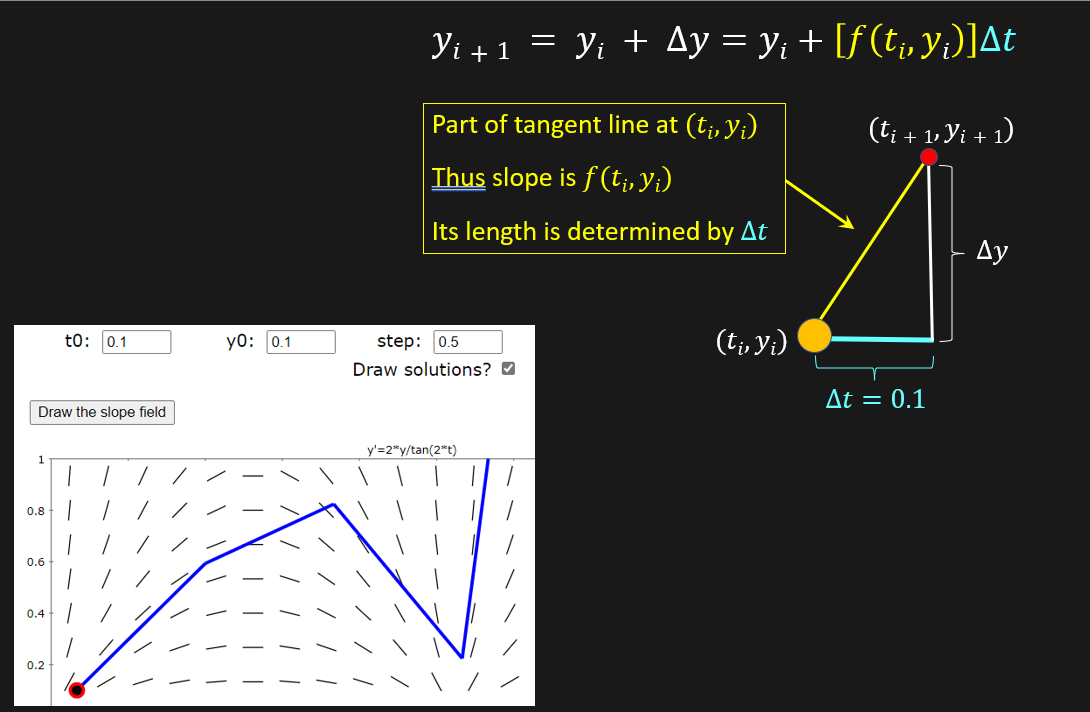 Note chapter 3 will appear on exam 1, exam 2, and the final exam.  Learn it now!
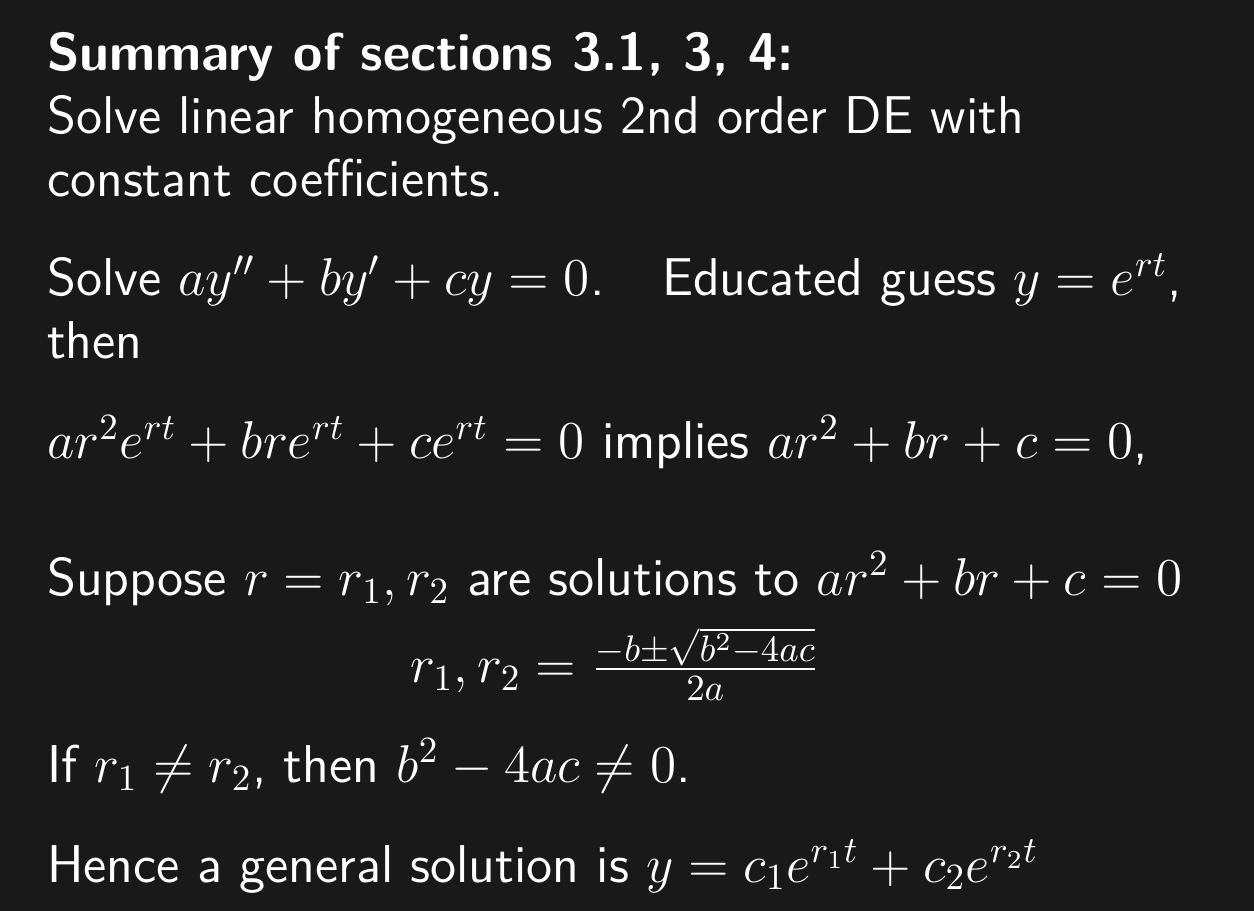 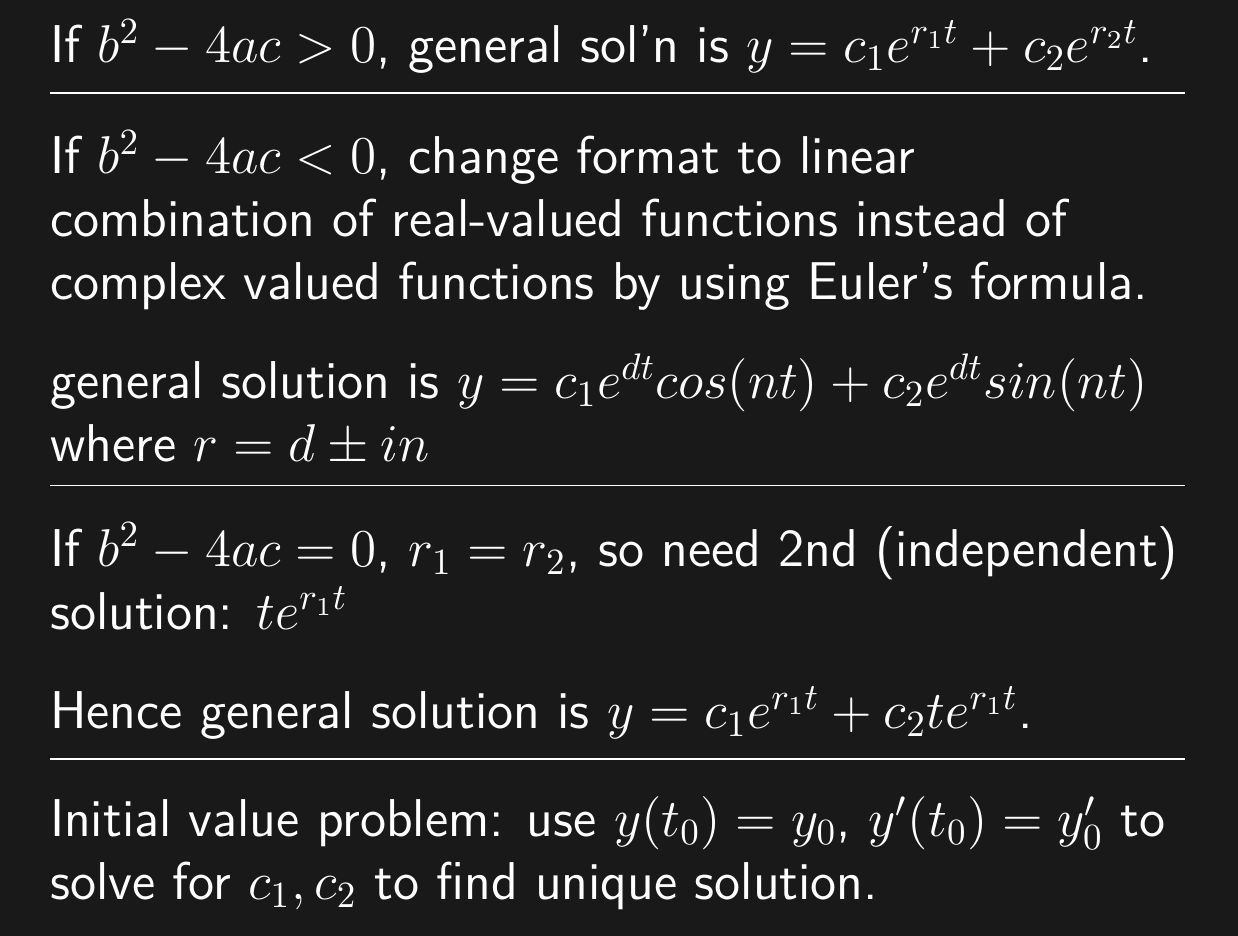 3.1
3.3
3.4
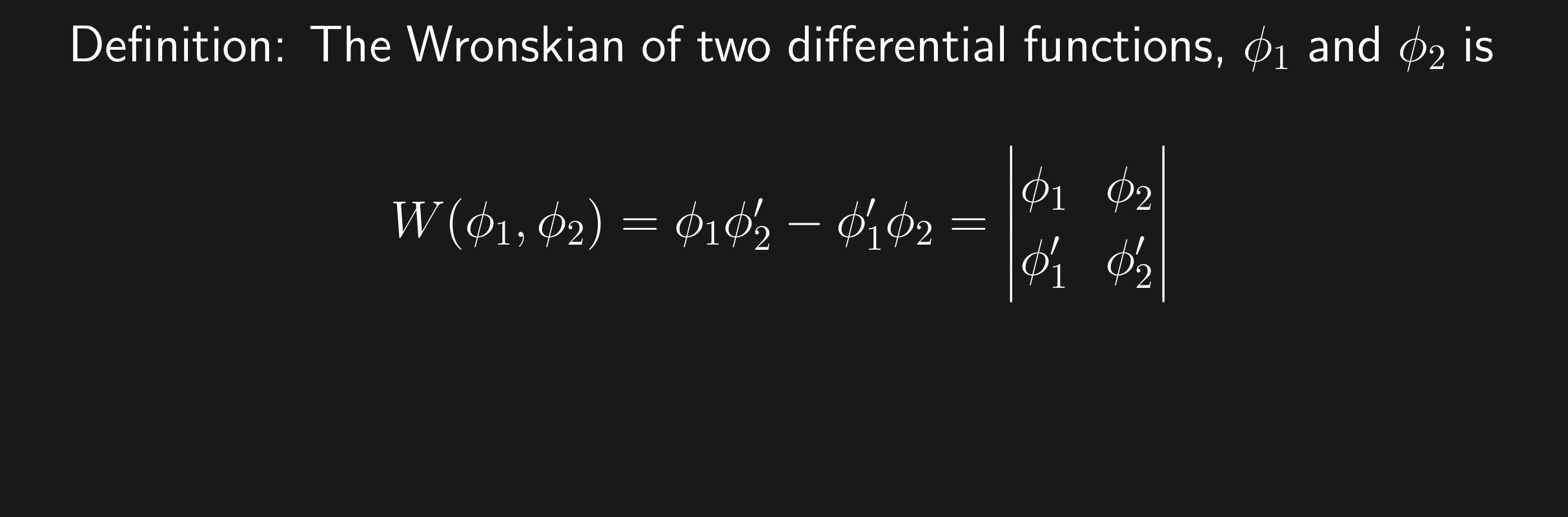 The Wronskian evaluated at t0 is the determinant of the coefficient matrix used to solve for the constants ci for the IVP   y(t0) = y0,   y'(t0) = y1.
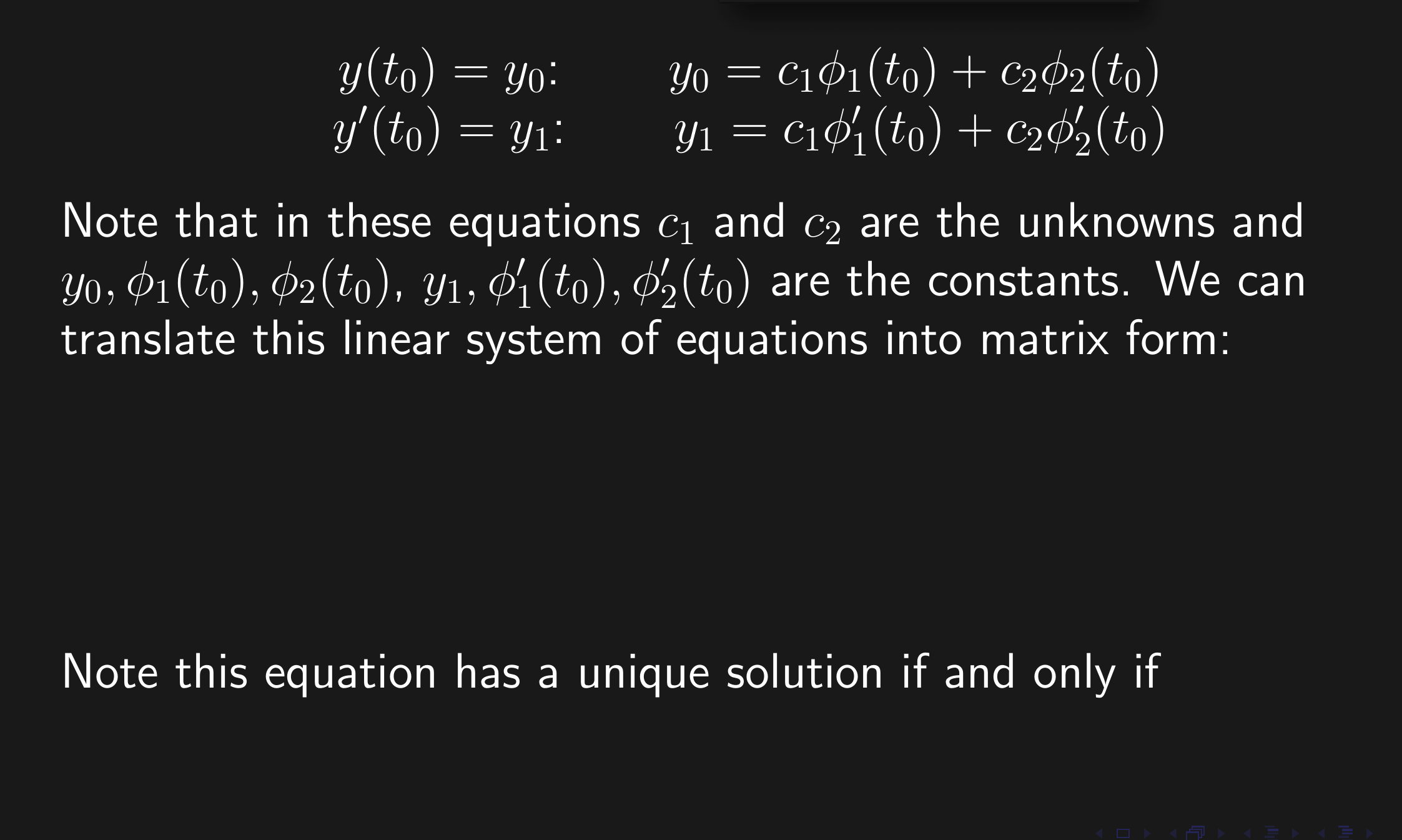 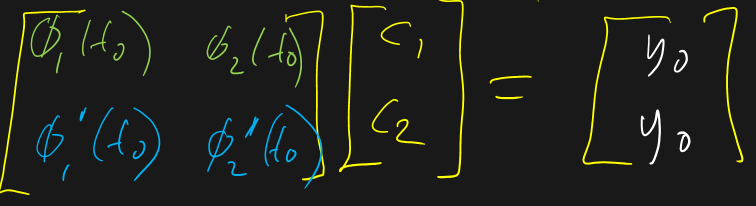 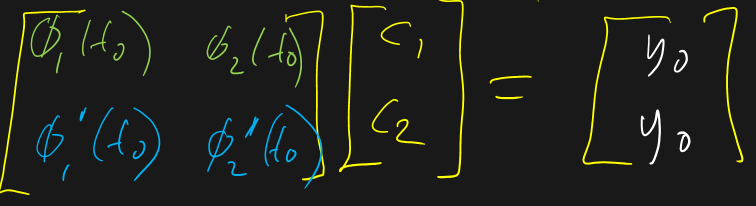 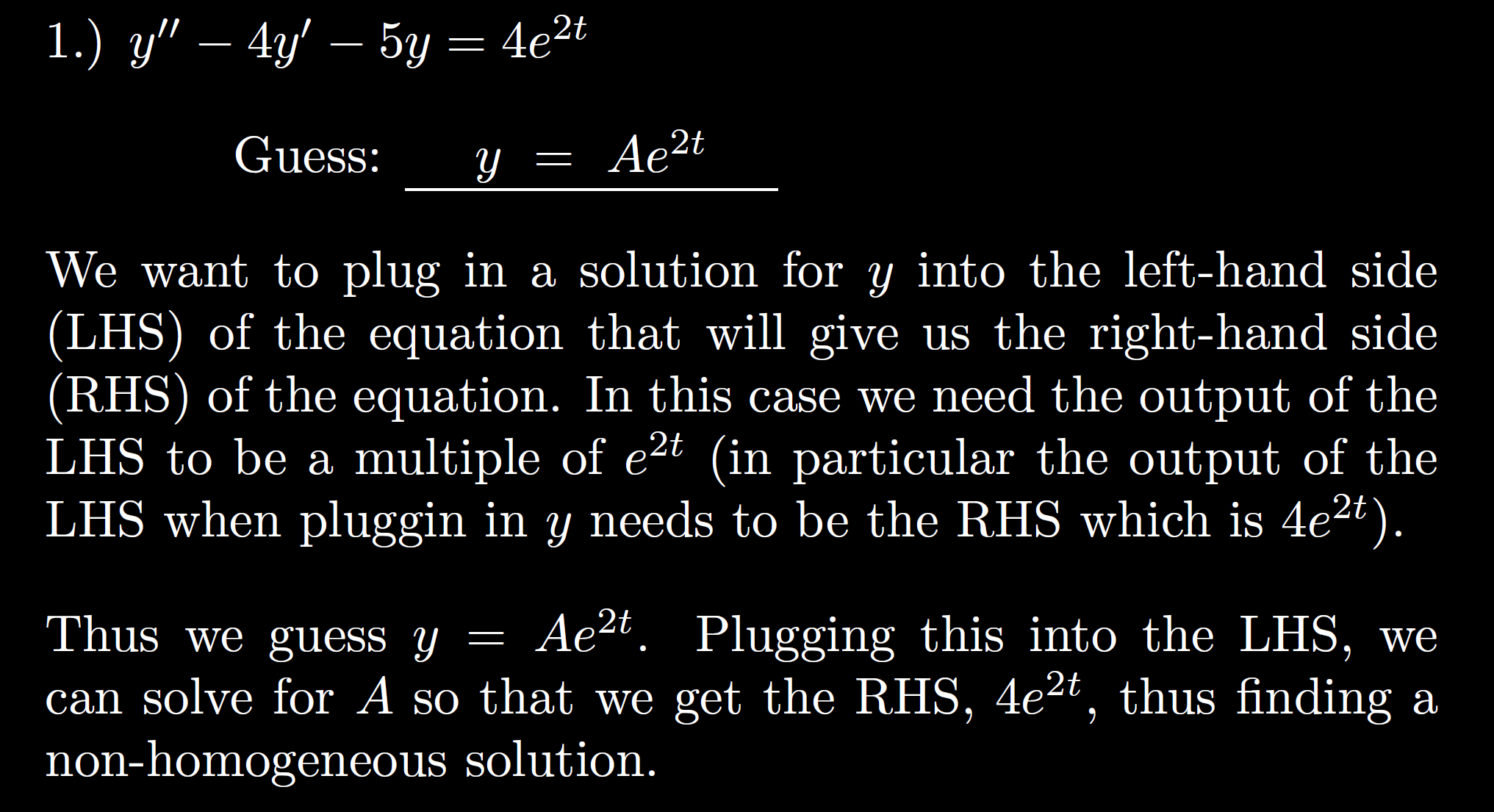 3.5
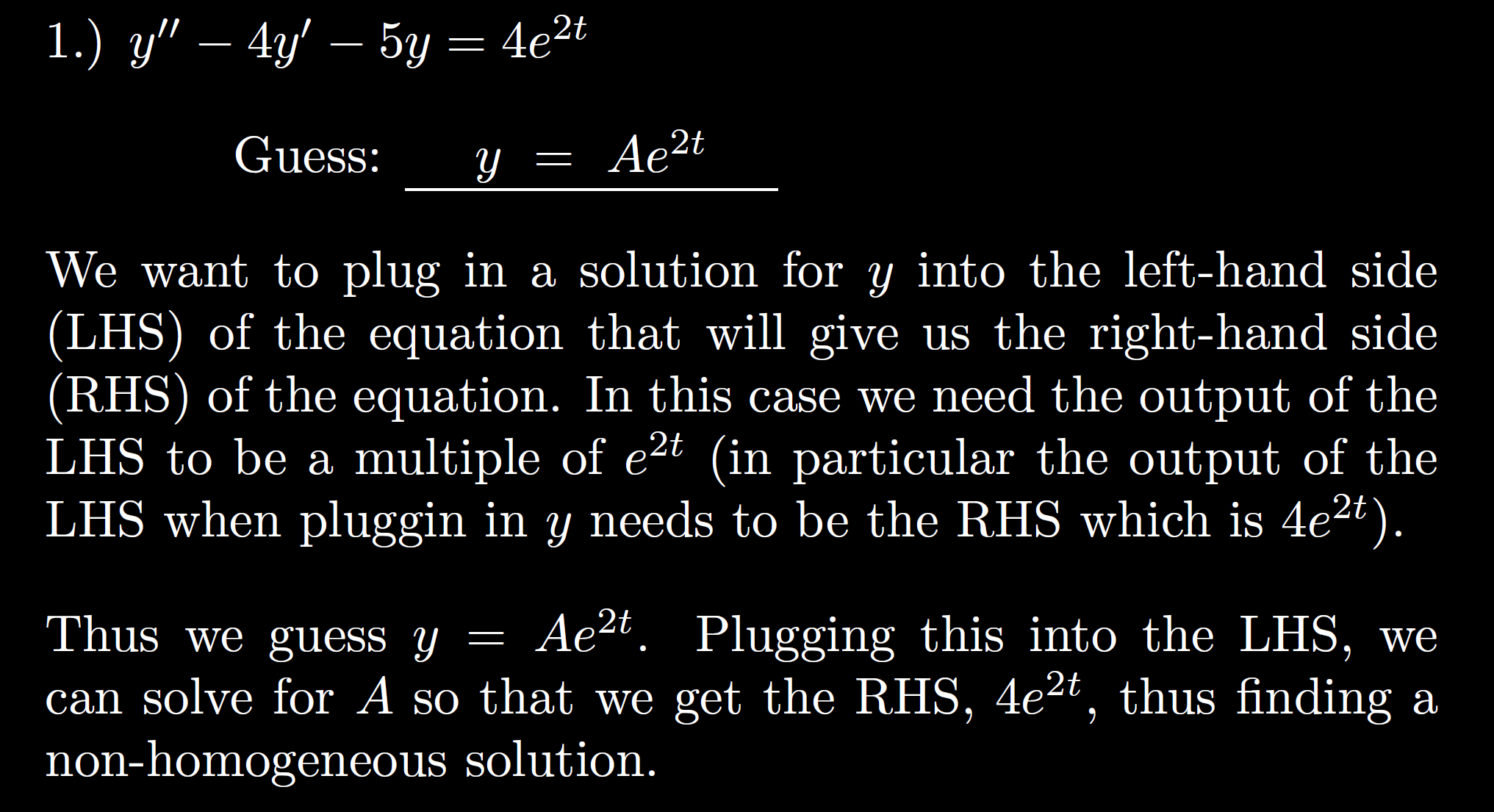 3.5
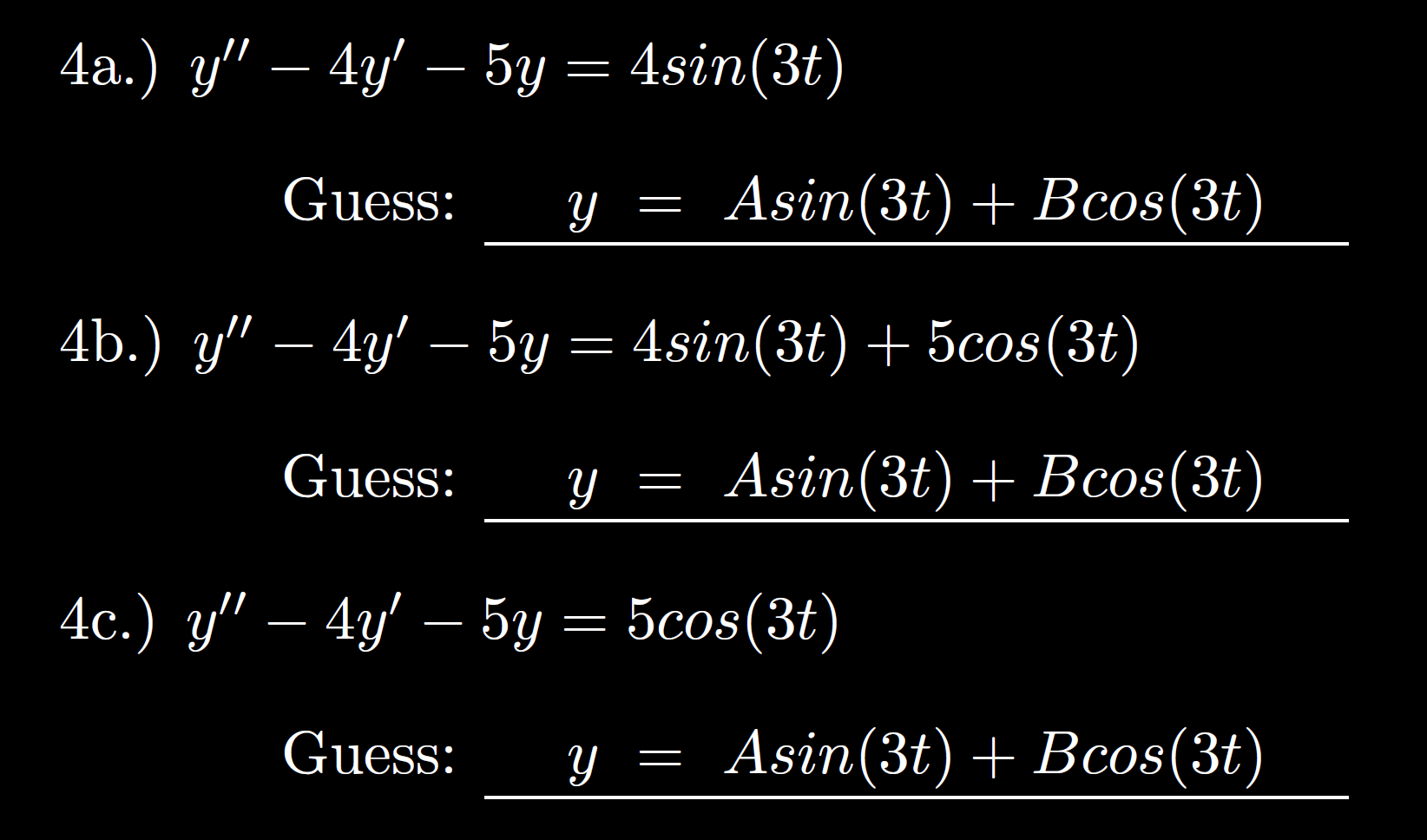 3.5
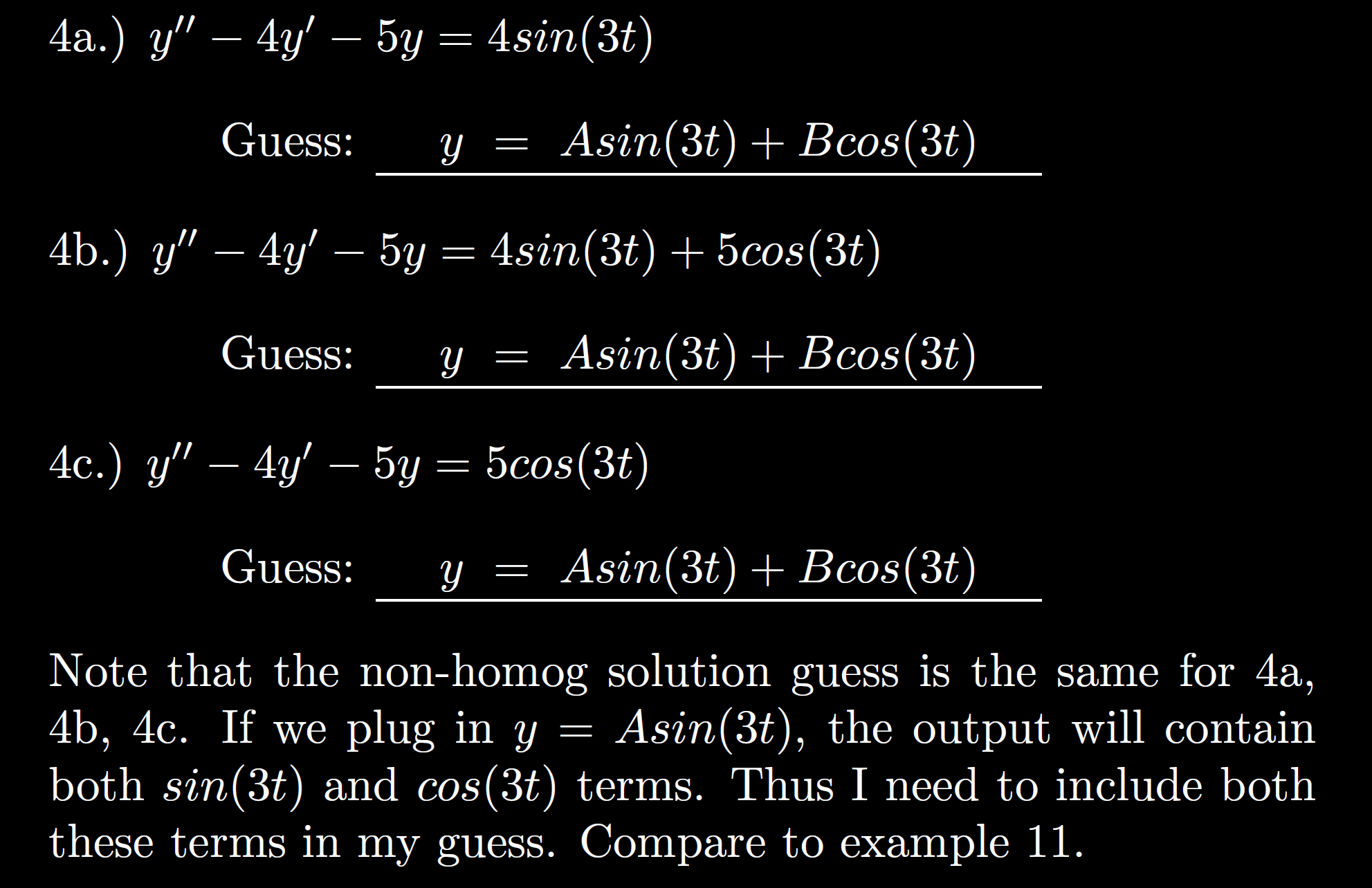 3.5
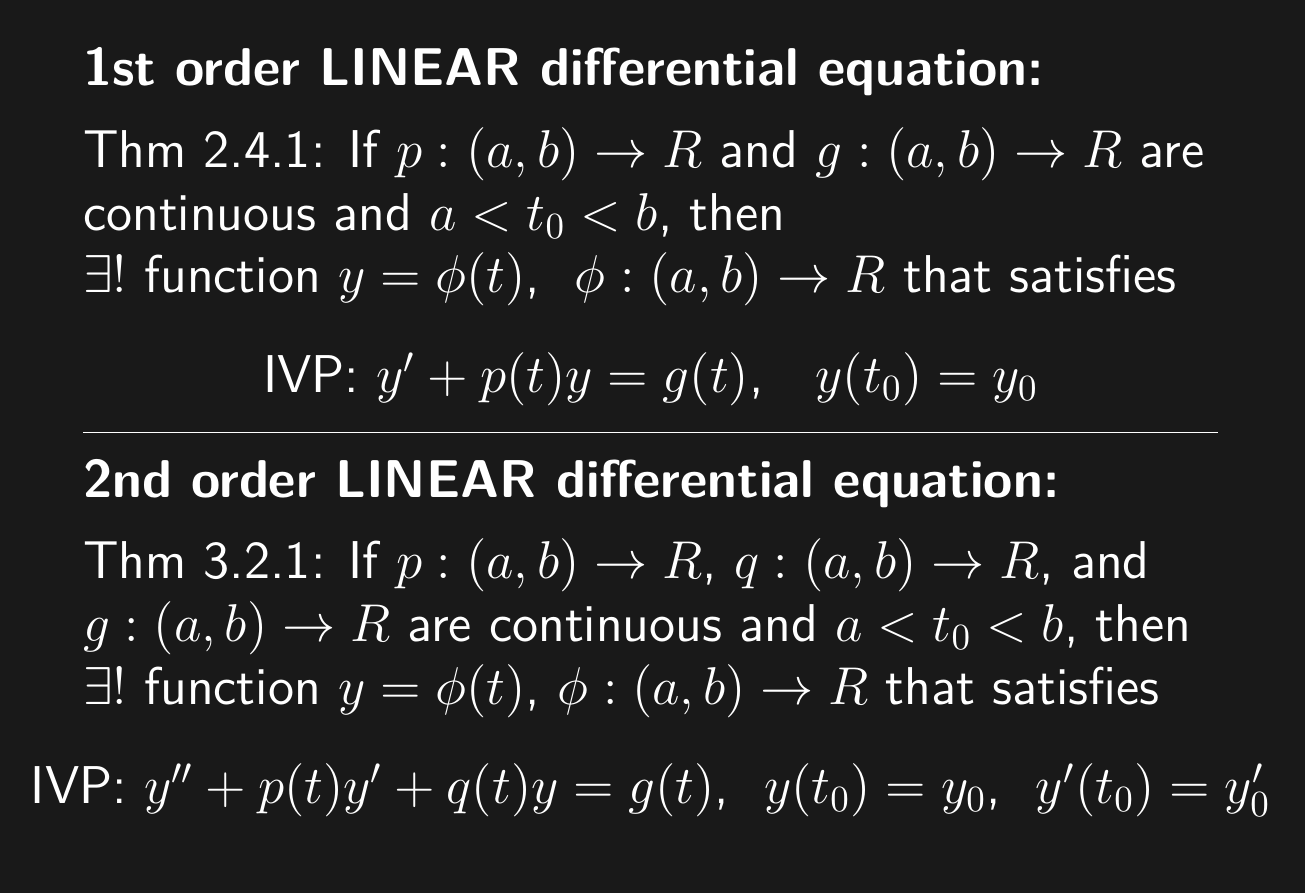 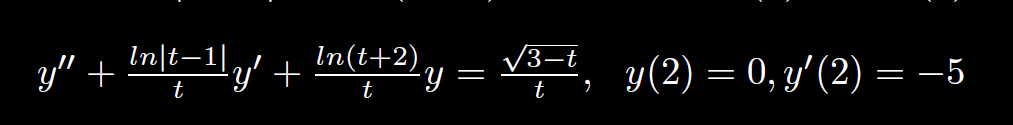 (                            )(                )(                           )
-2                           0                 1                           3
2
Thus unique solution exists to this IVP where the solution is defined on the interval (1, 3)